Texas Vet Science CDE Breed List
Cattle Breeds
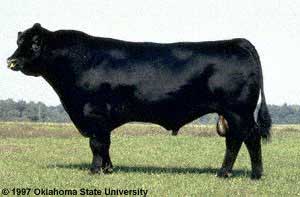 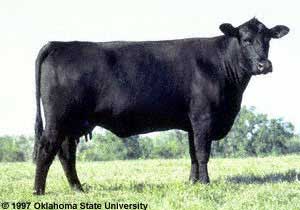 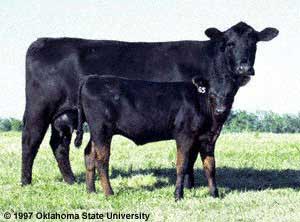 Angus
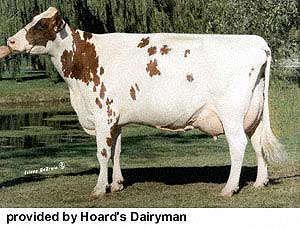 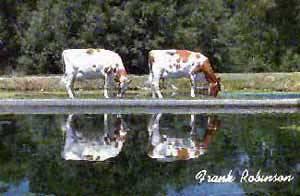 Ayrshire
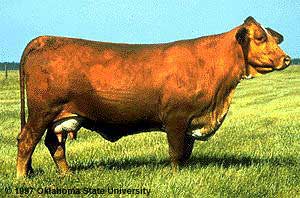 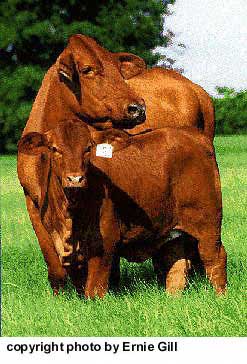 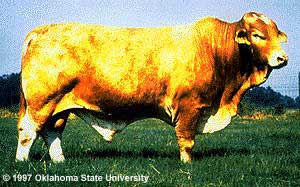 Beefmaster
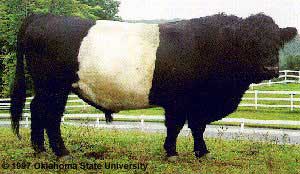 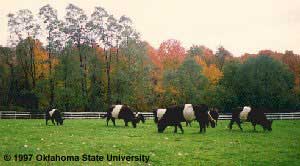 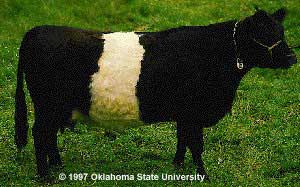 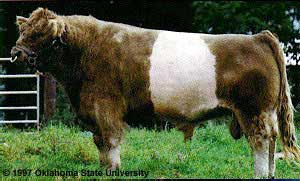 Belted Galloway
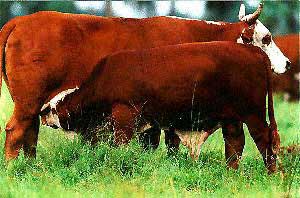 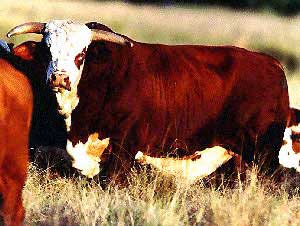 Braford
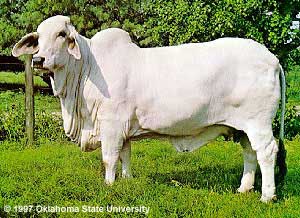 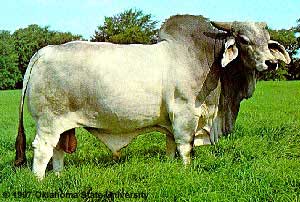 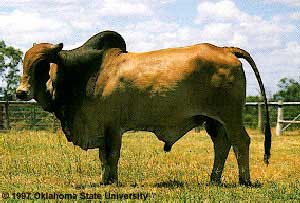 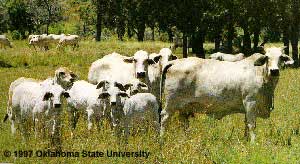 Brahman
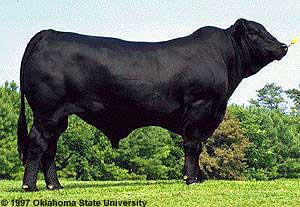 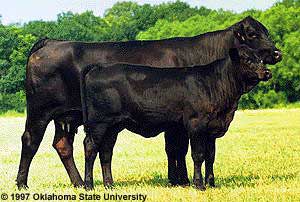 Black Brangus
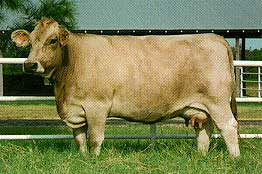 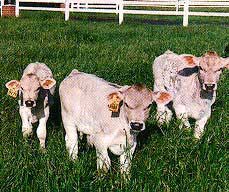 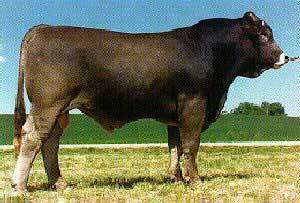 Braunvieh
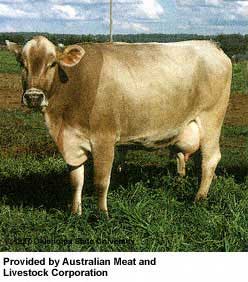 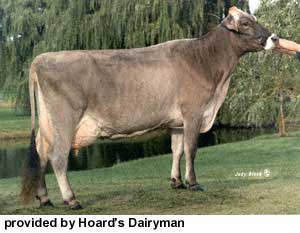 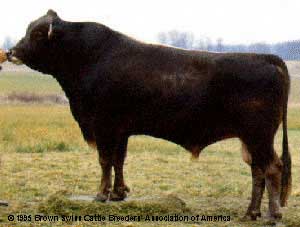 Brown Swiss
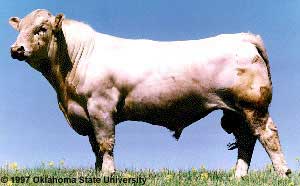 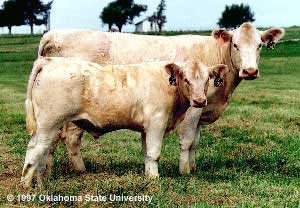 Charlolais
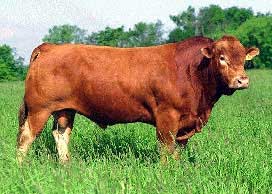 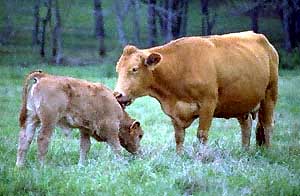 Gelbvieh
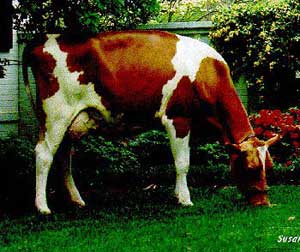 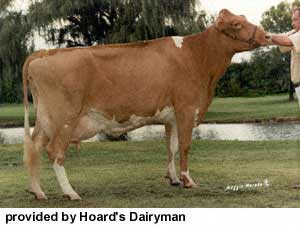 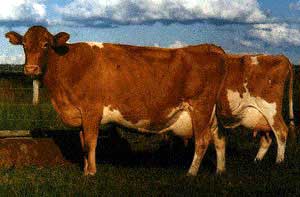 Guernsey
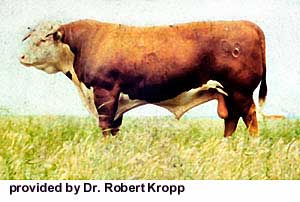 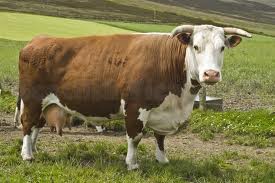 Hereford
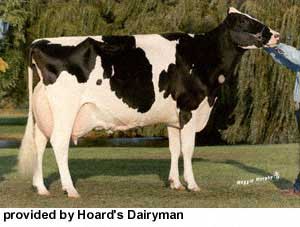 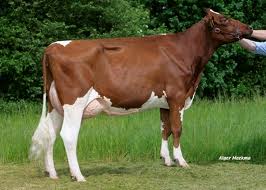 Holstein
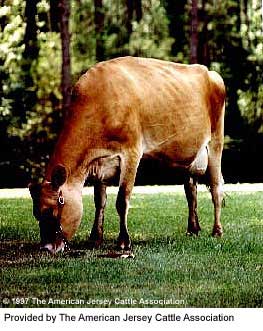 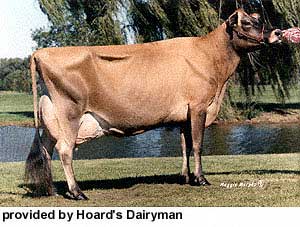 Jersey
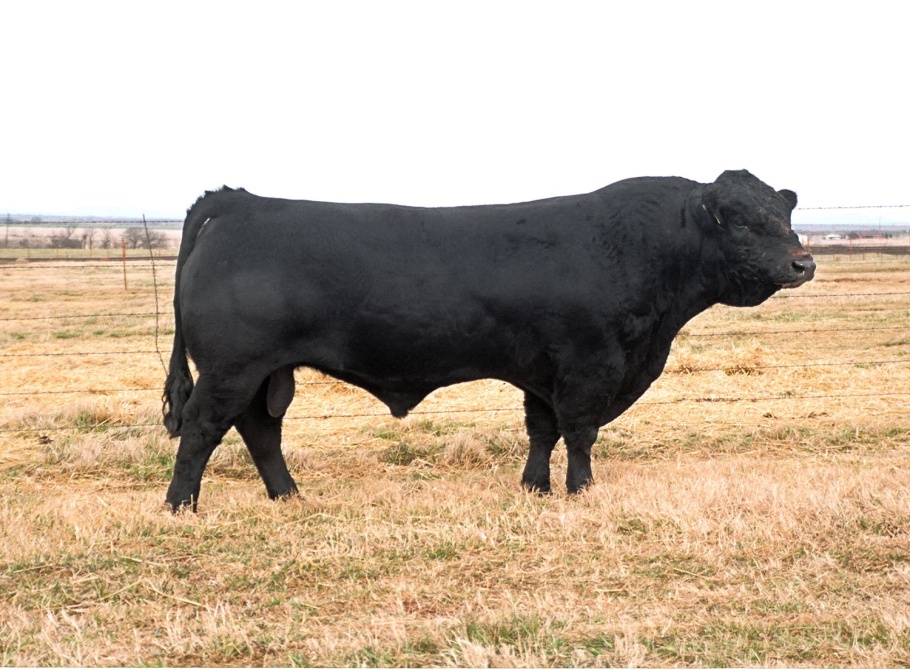 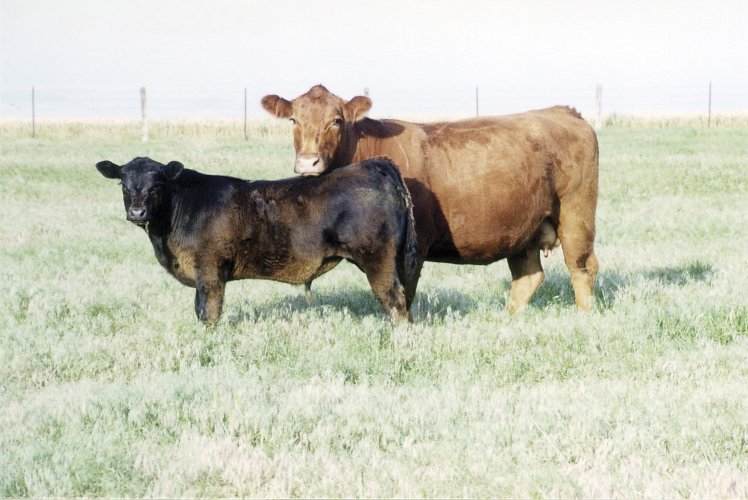 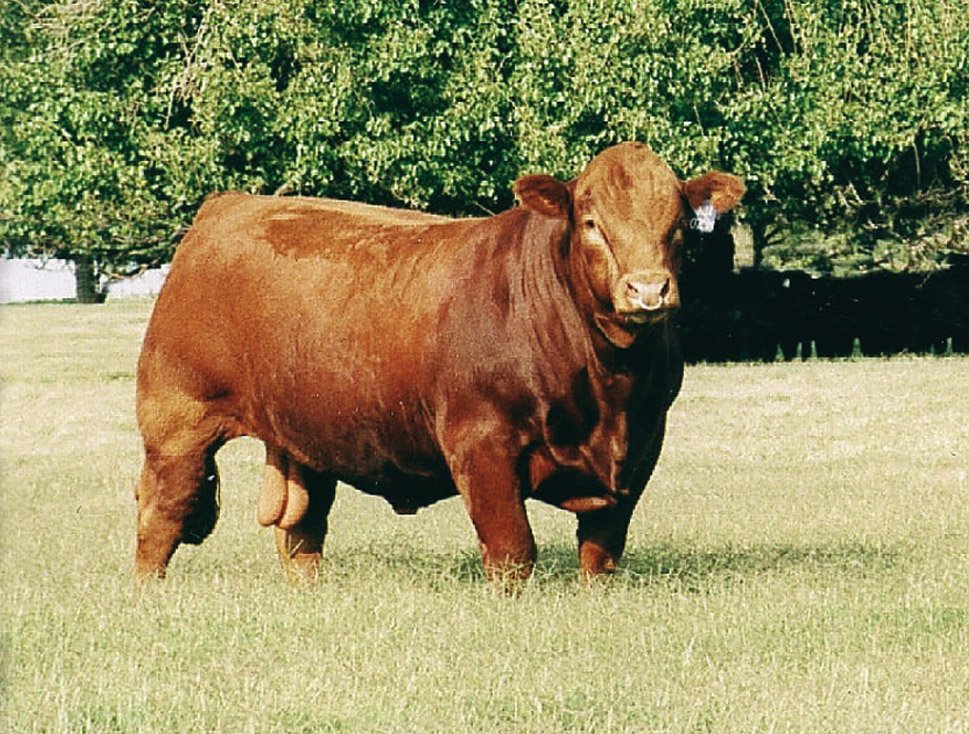 Limousin
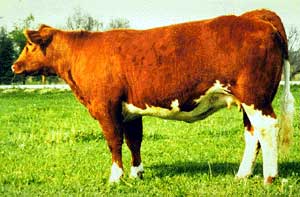 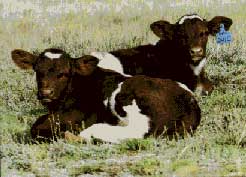 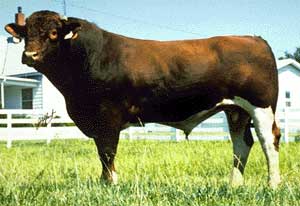 Maine Anjou
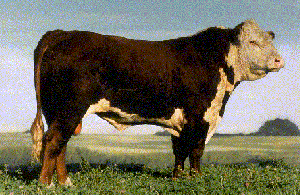 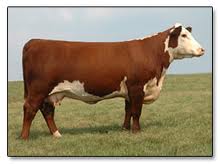 Polled Hereford
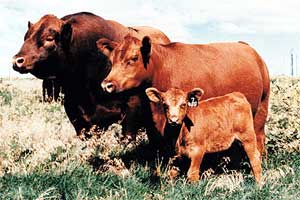 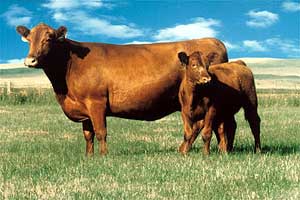 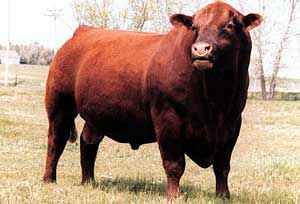 Red Angus
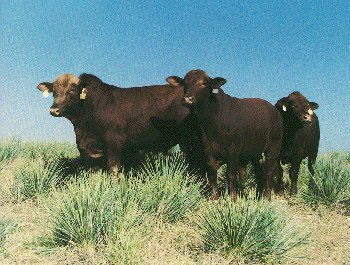 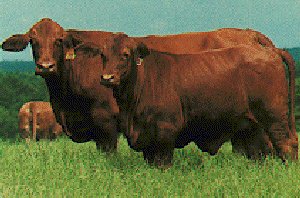 Red Brangus
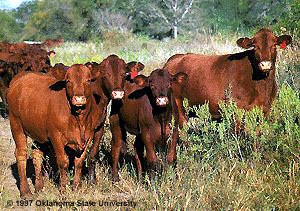 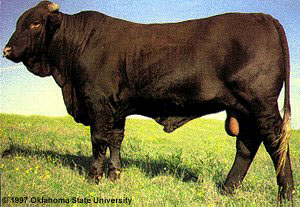 Santa Gertrudis
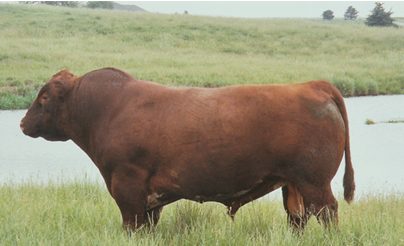 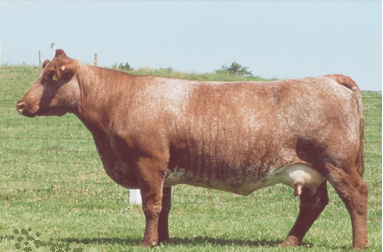 Shorthorn
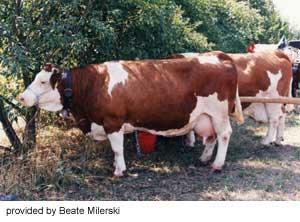 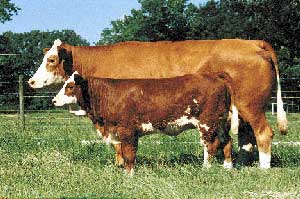 Simmental
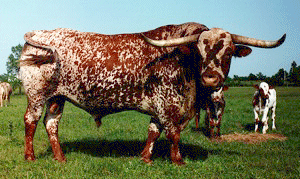 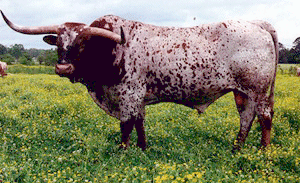 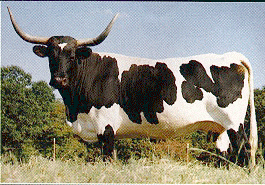 Texas Longhorn
Horse Breeds
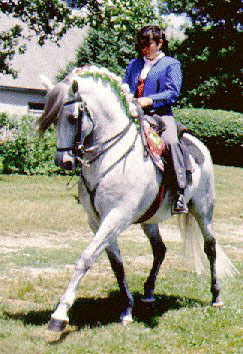 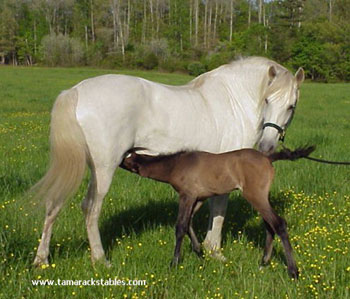 Andalusian
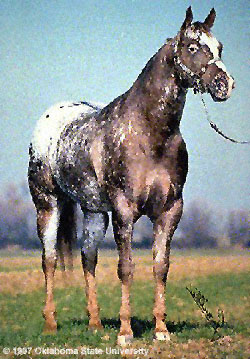 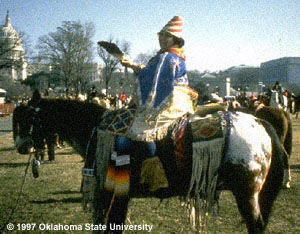 Appaloosa
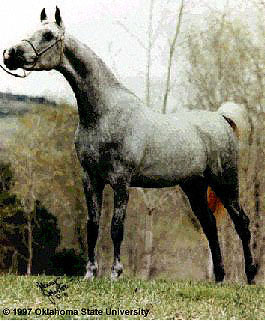 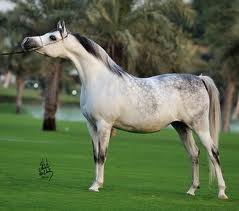 Arabian
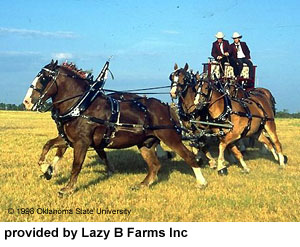 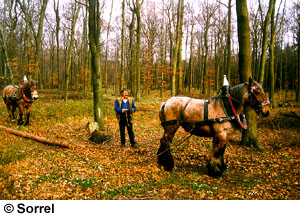 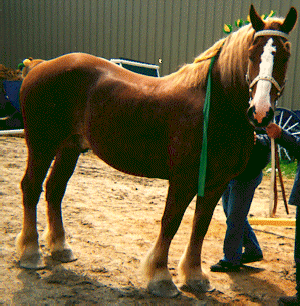 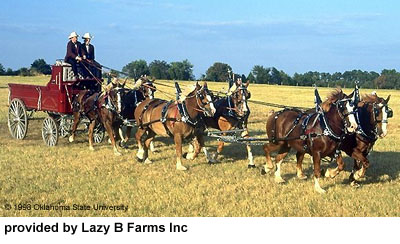 Belgian
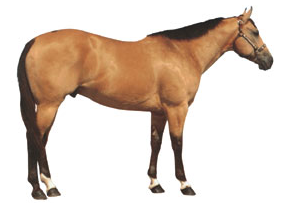 Buckskin
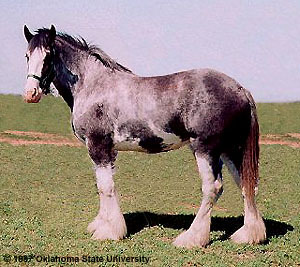 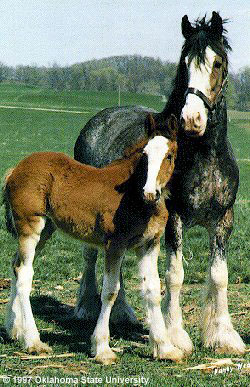 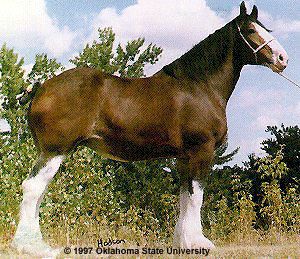 Clydesdale
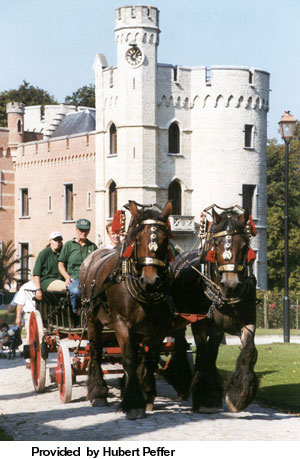 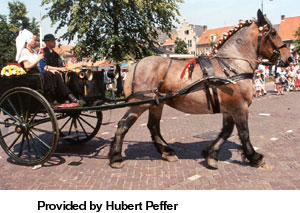 Dutch Draft
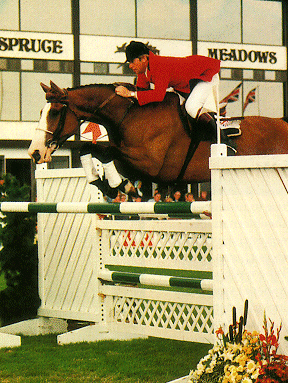 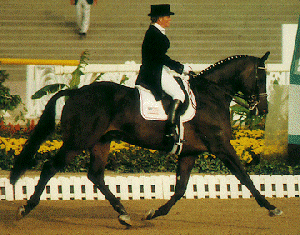 Dutch Warmblood
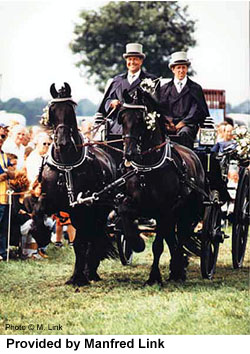 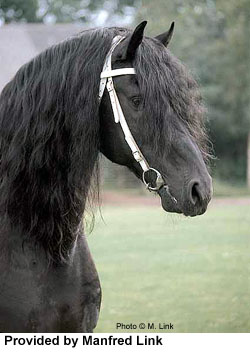 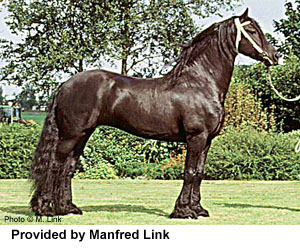 Friesan
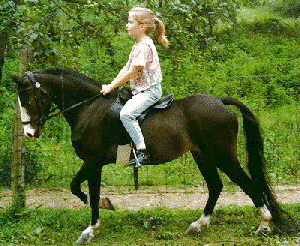 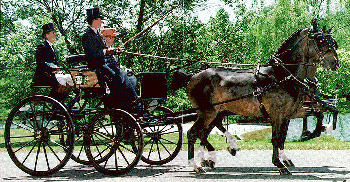 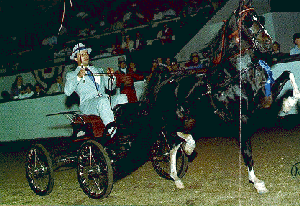 Hackney
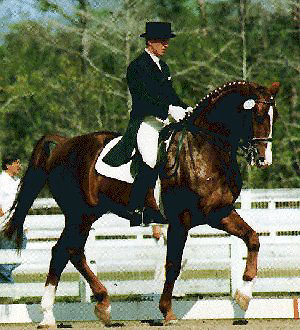 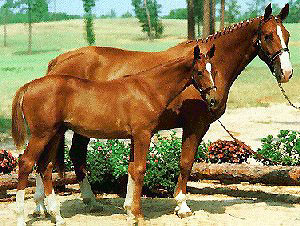 Hanovarian
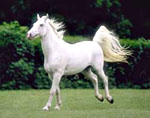 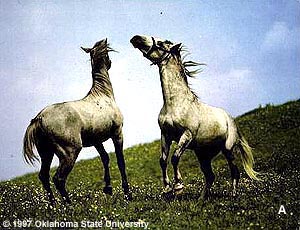 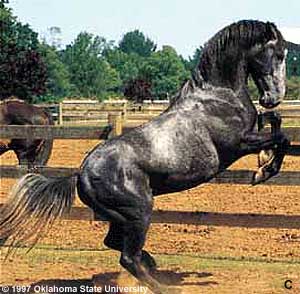 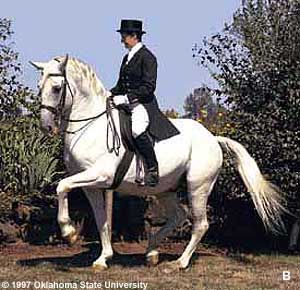 Lipizzan
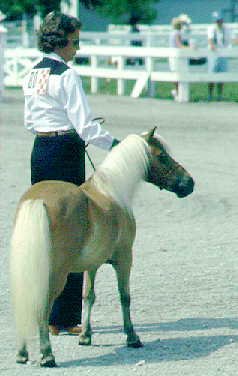 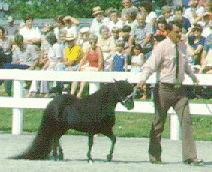 Miniature
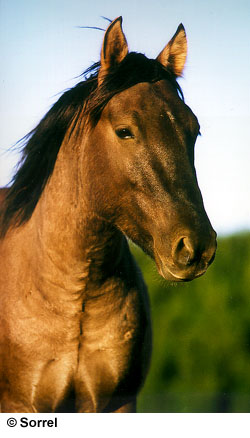 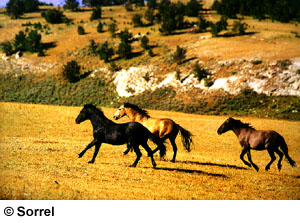 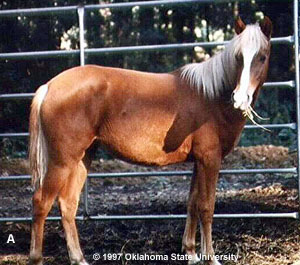 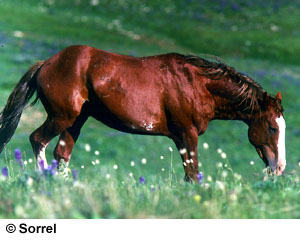 Mustang
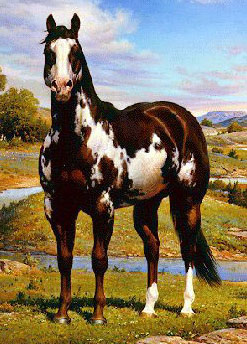 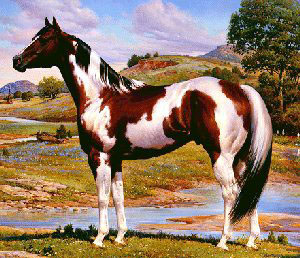 Paint
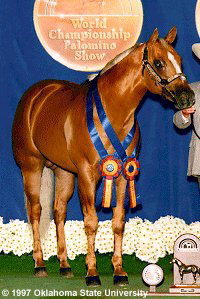 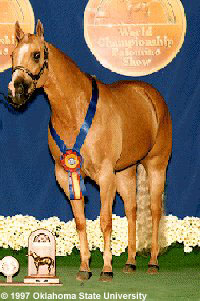 Palomino
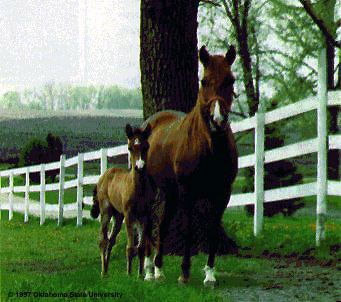 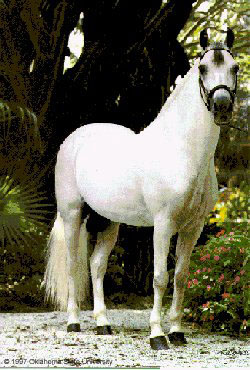 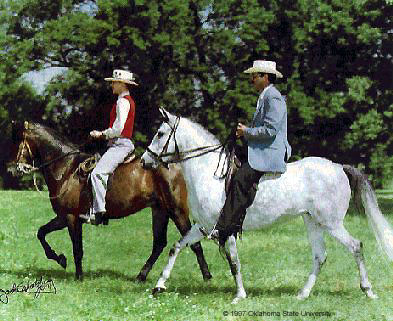 Paso Fino
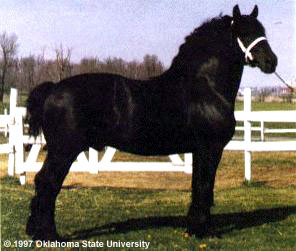 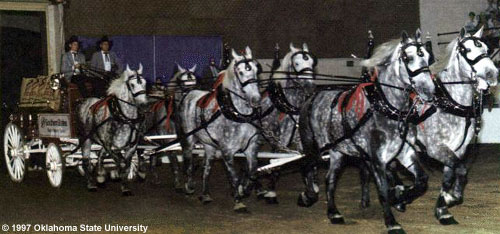 Percheron
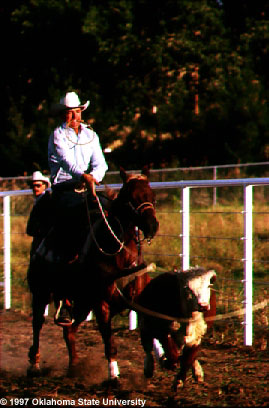 Quarter Horse
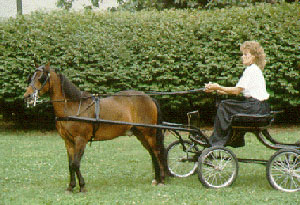 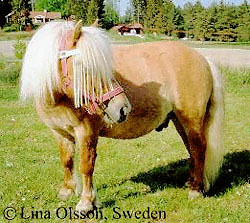 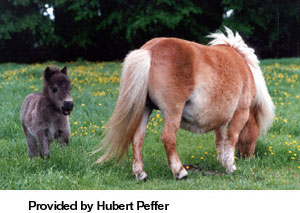 Shetland Pony
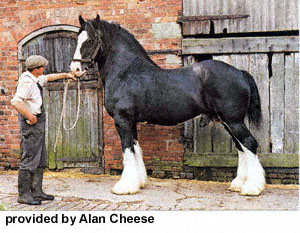 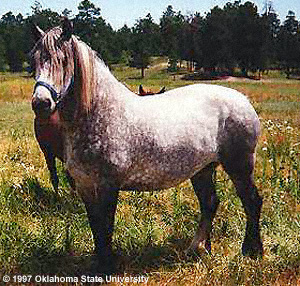 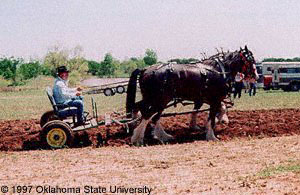 Shire
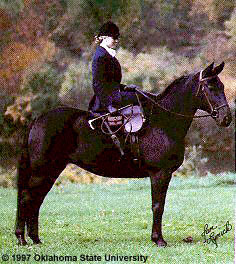 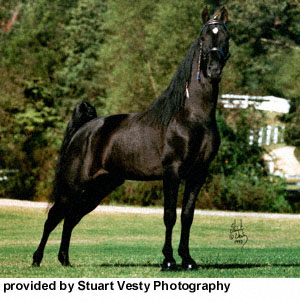 Tennessee Walking Horse
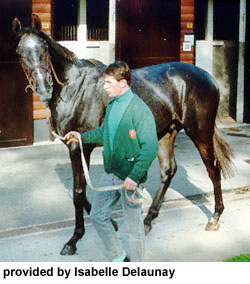 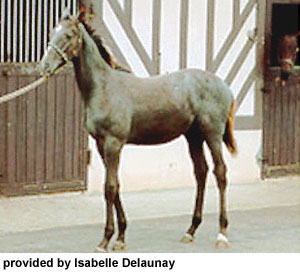 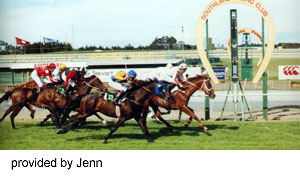 Thoroughbred
Dog Breeds
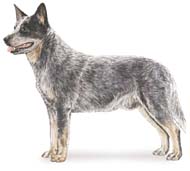 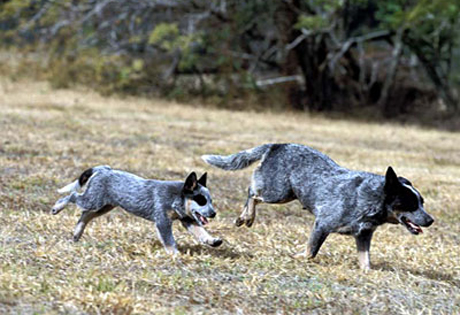 Australian Cattle Dog
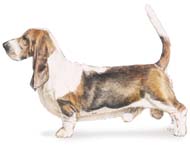 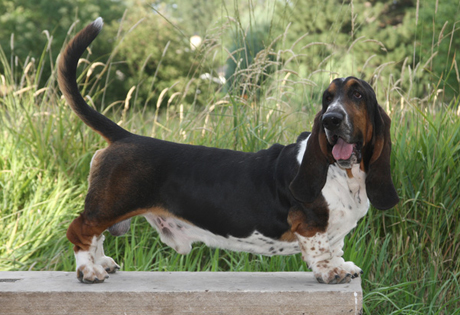 Bassett Hound
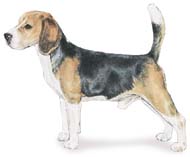 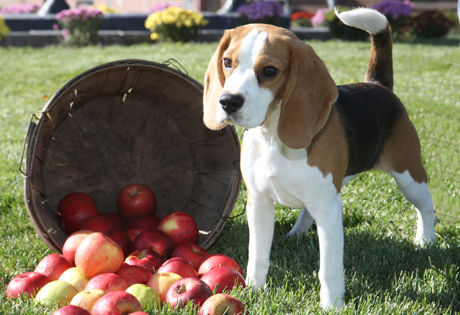 Beagle
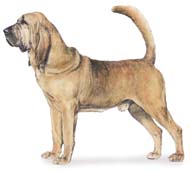 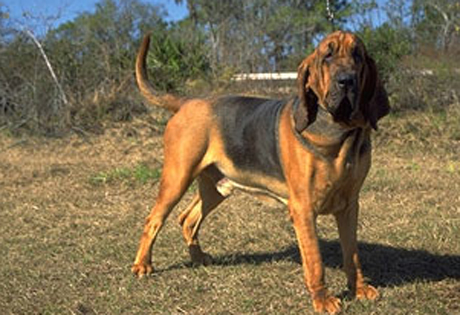 Blood Hound
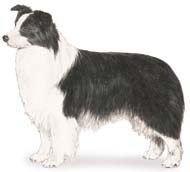 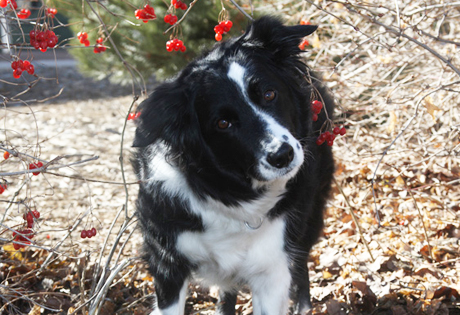 Border Collie
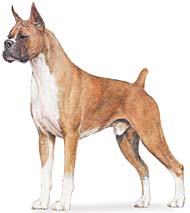 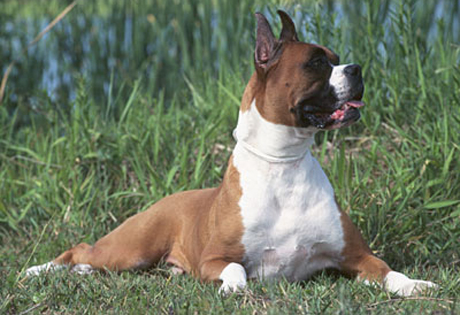 Boxer
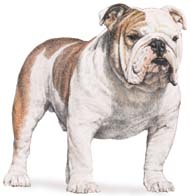 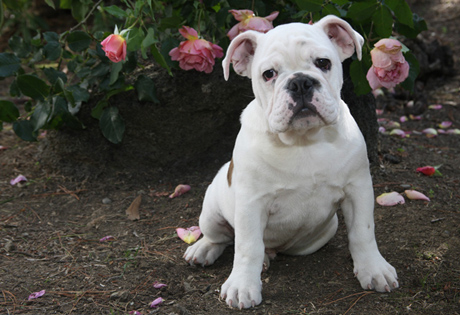 Bulldog
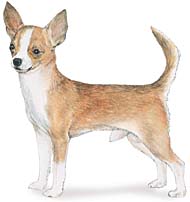 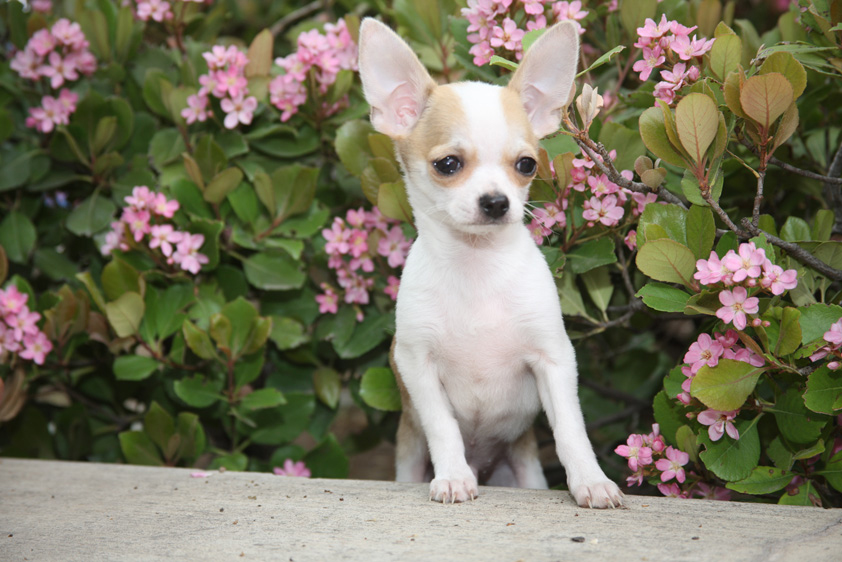 Chihuahua
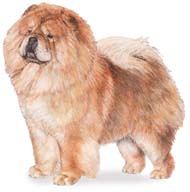 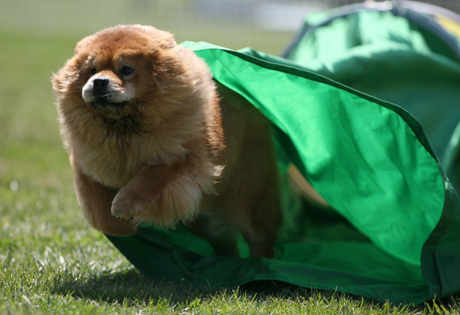 Chow Chow
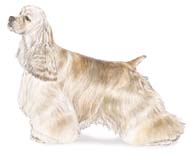 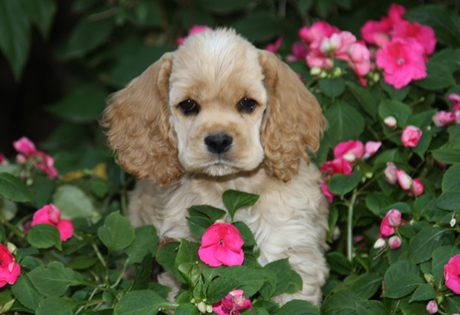 Cocker Spaniel
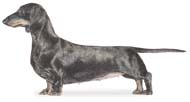 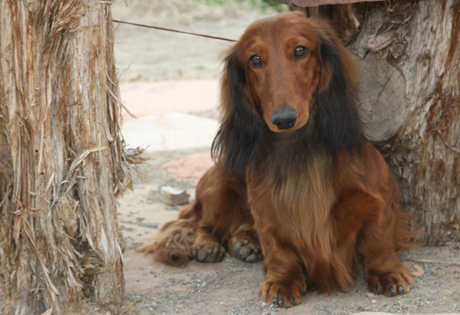 Dachshund
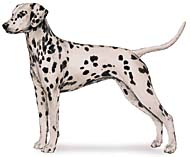 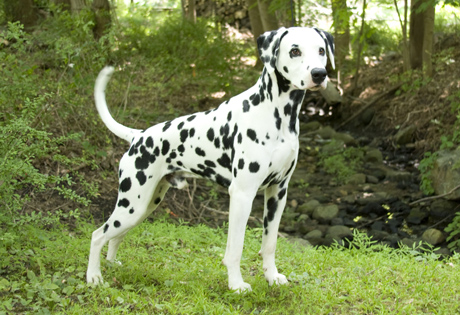 Dalmation
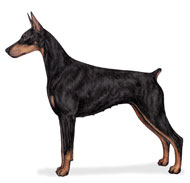 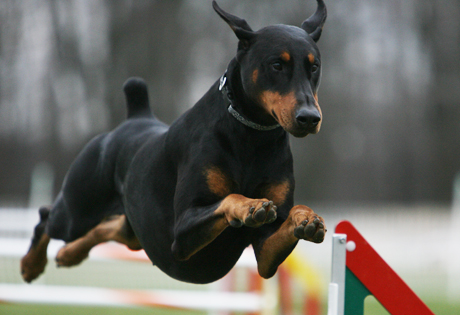 Doberman Pinscher
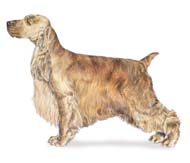 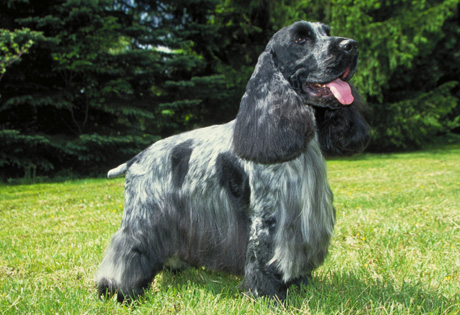 English Cocker Spaniel
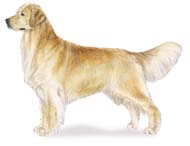 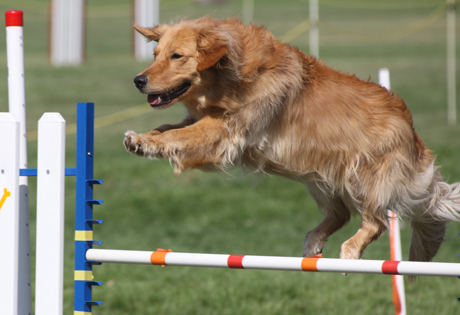 Golden Retriever
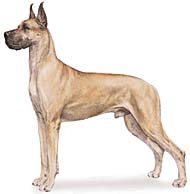 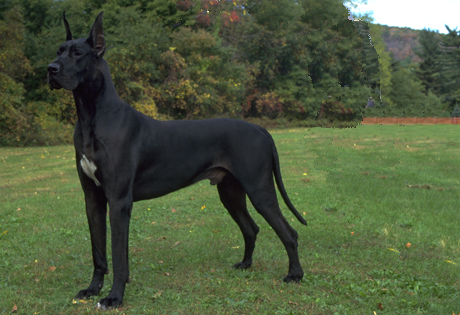 Great Dane
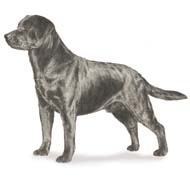 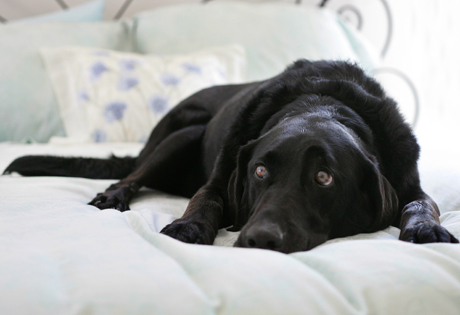 Labrador Retriever
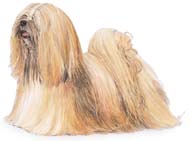 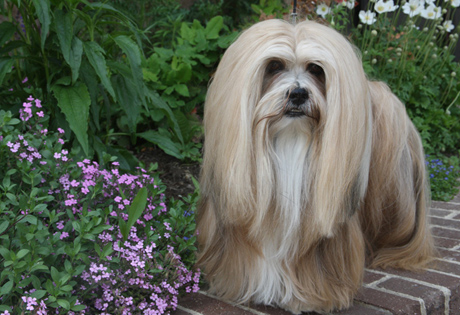 Lhasa Apso
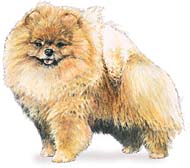 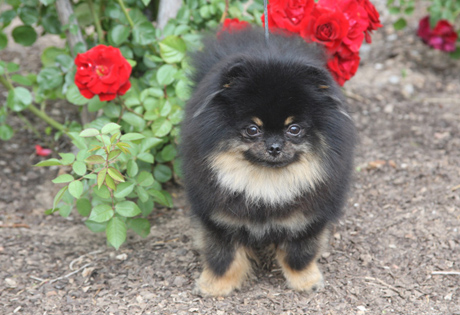 Pomeranian
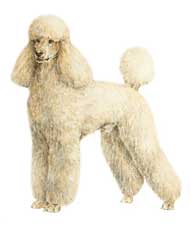 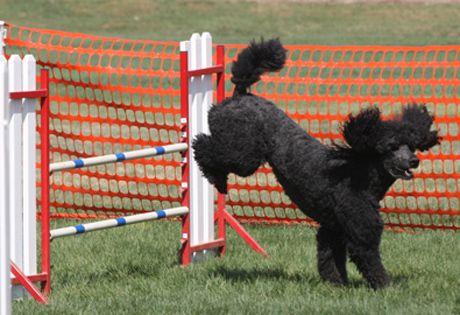 Poodle
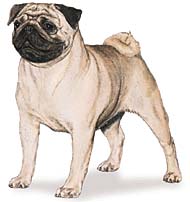 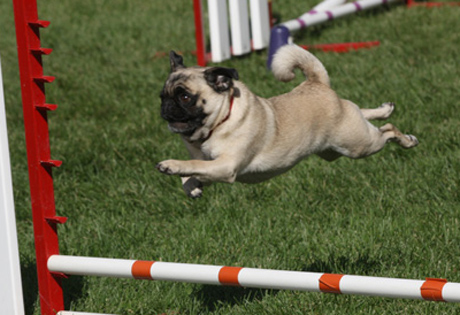 Pug
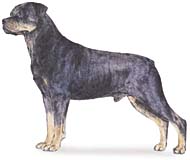 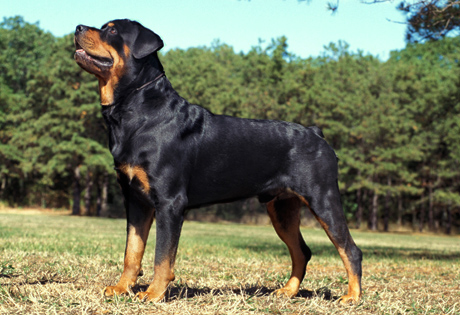 Rottweiler
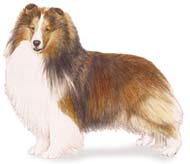 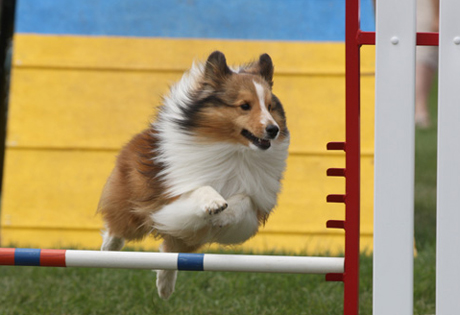 Shetland Sheepdog
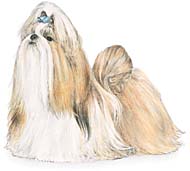 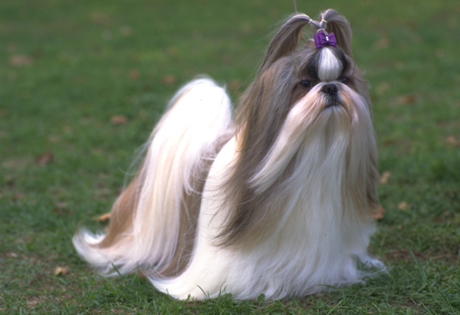 Shih Tzu
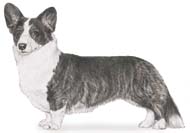 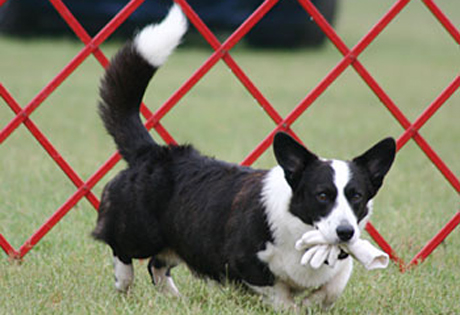 Welsh Corgi
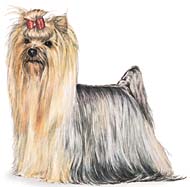 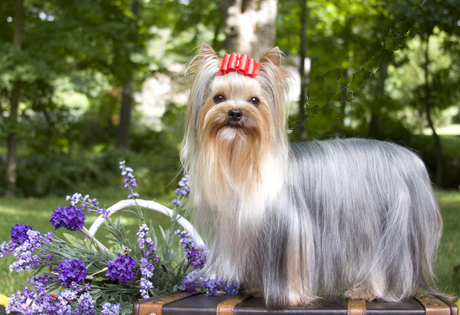 Yorkshire Terrier
Cat Breeds
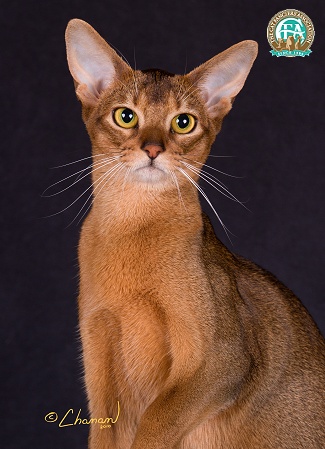 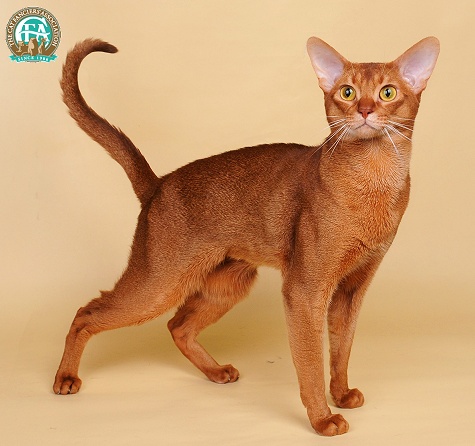 Abyssinian
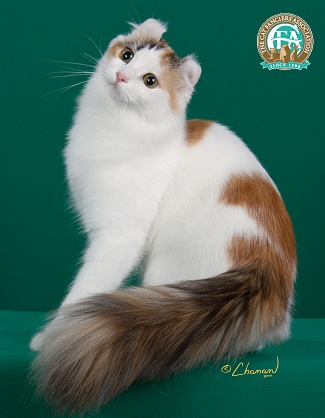 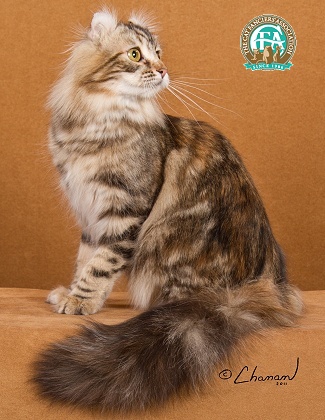 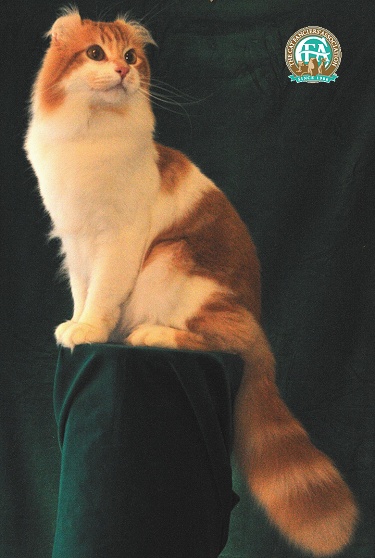 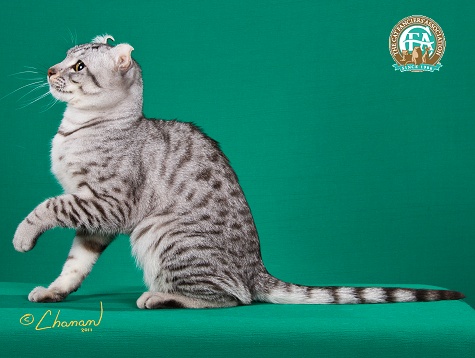 American Curl
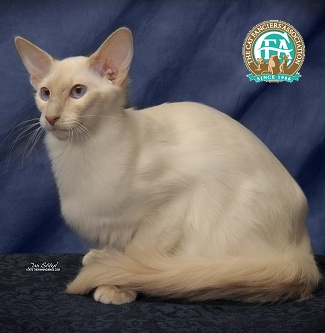 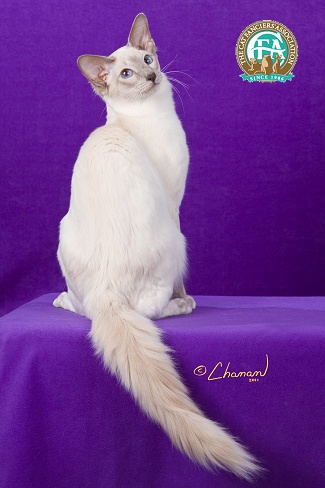 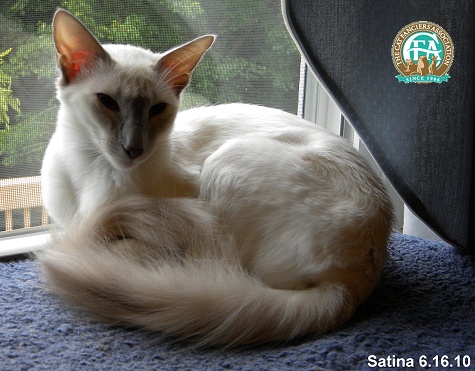 Balinese
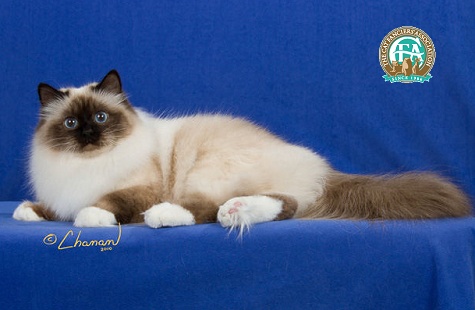 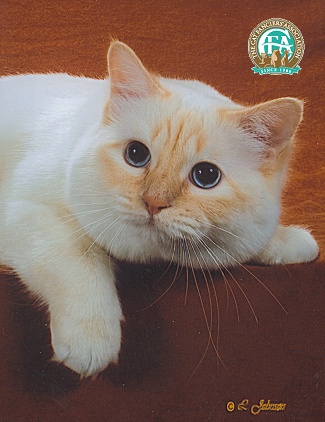 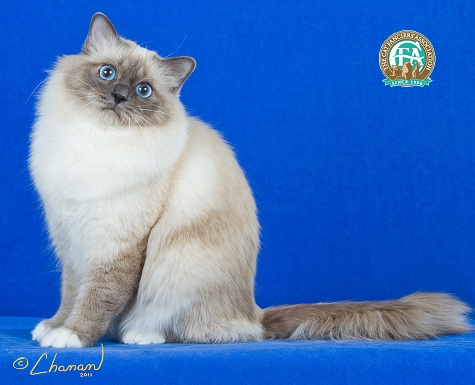 Birman
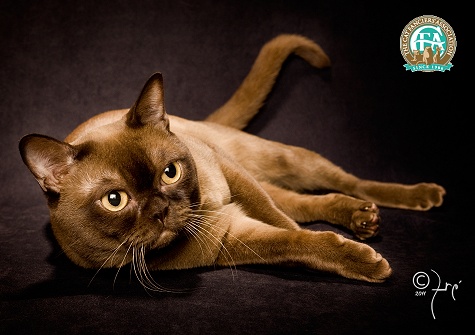 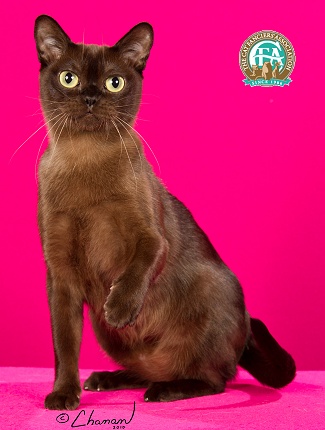 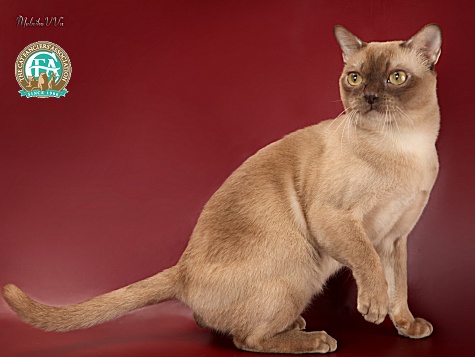 Burmese
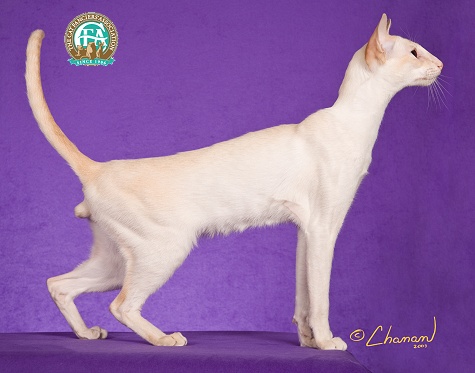 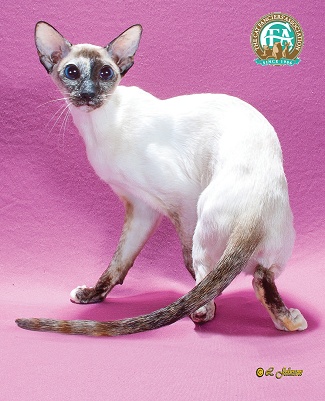 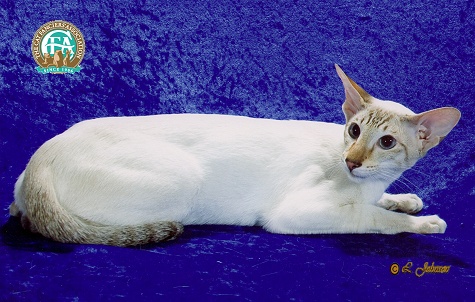 Color Point Shorthair
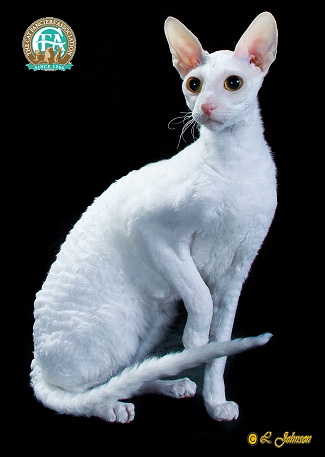 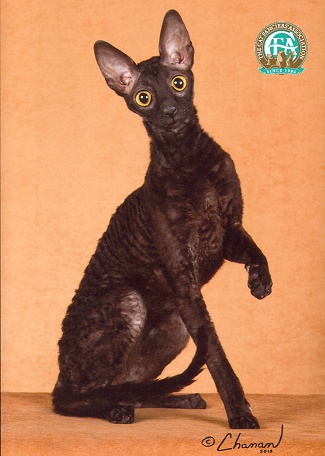 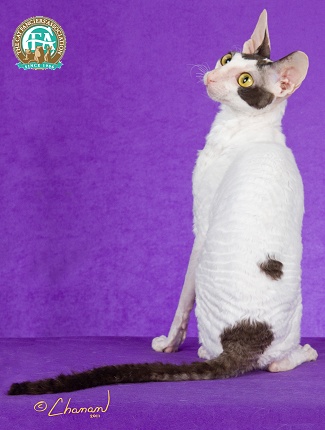 Cornish Rex
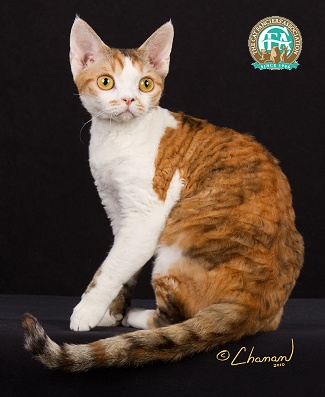 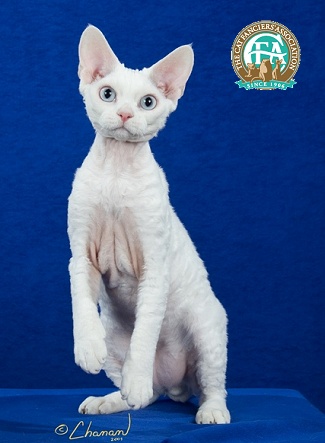 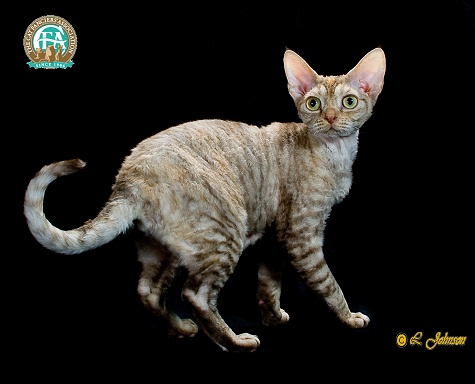 Devon Rex
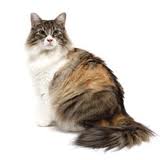 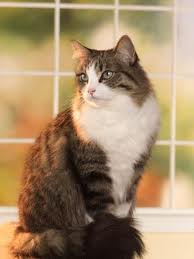 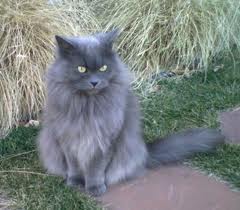 Domestic Longhair
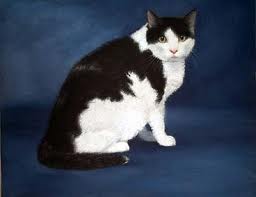 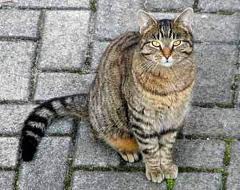 Domestic Shorthair
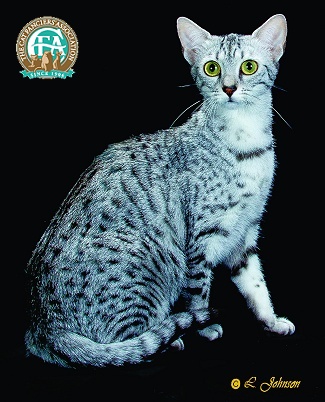 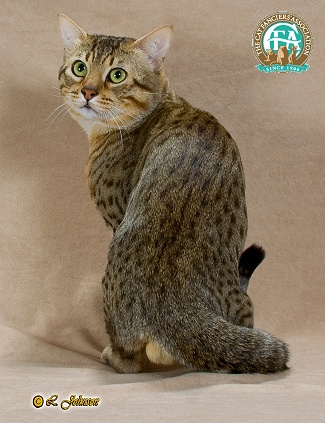 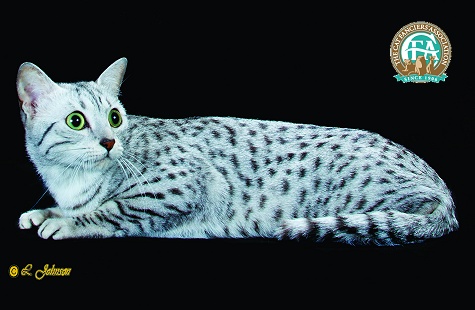 Egyptian Mau
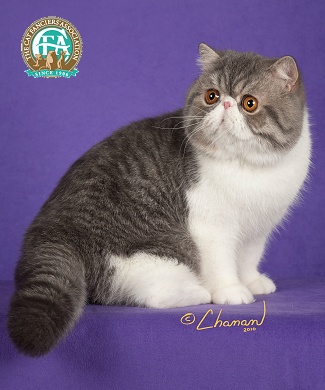 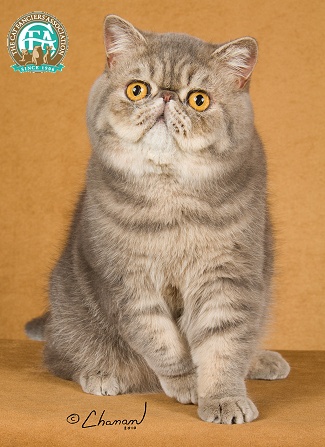 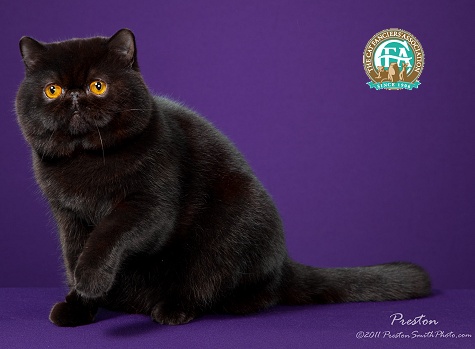 Exotic Shorthair
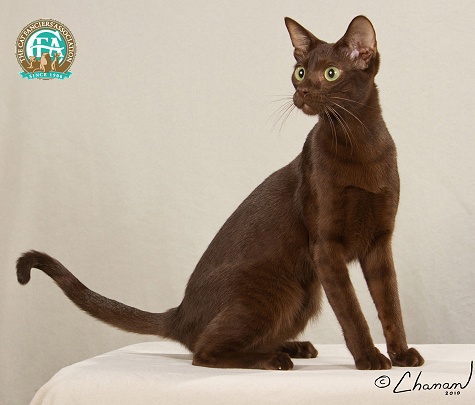 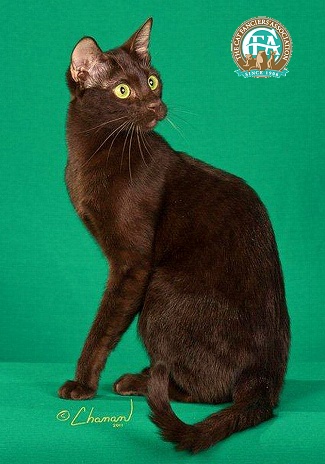 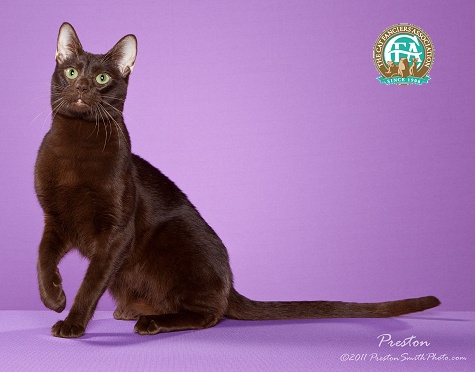 Havana Brown
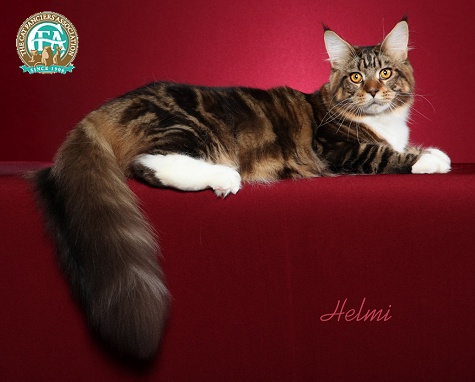 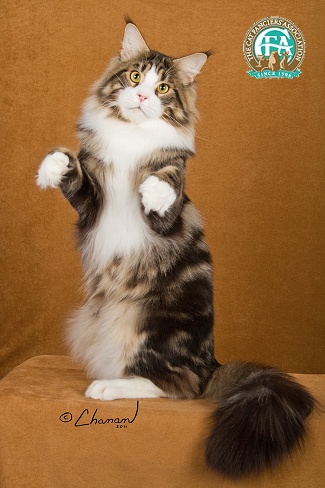 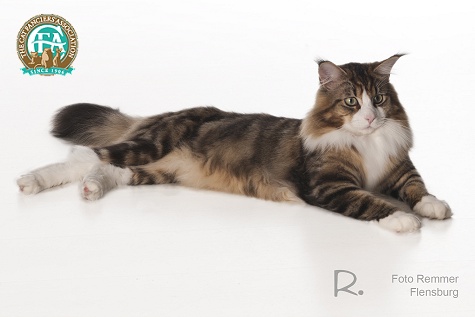 Maine Coon
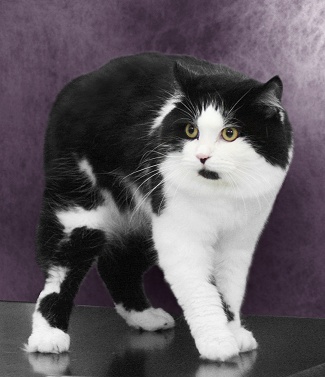 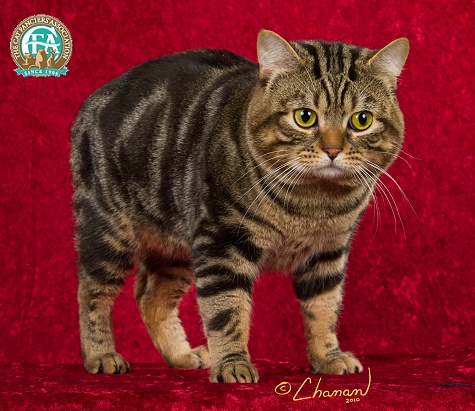 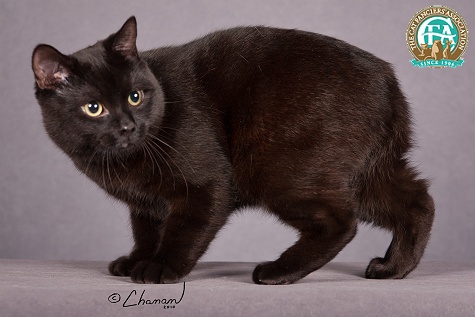 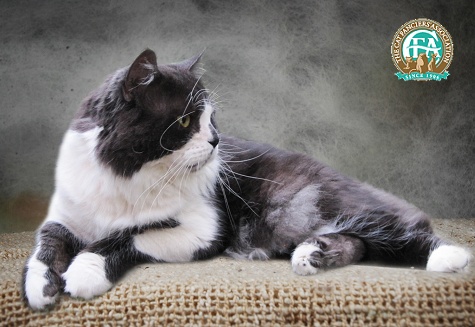 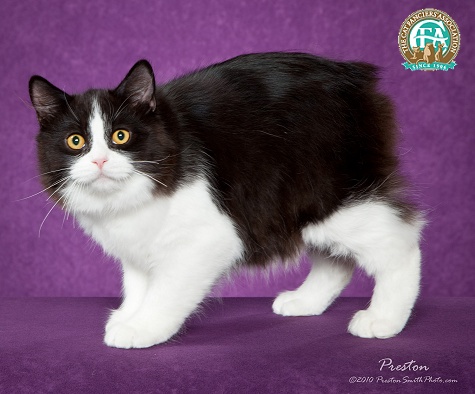 Manx
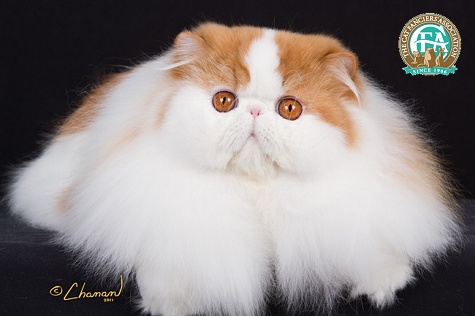 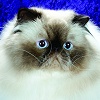 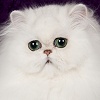 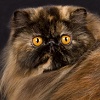 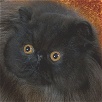 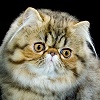 Persian
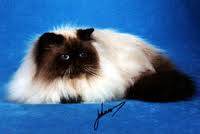 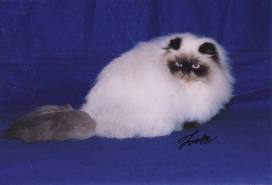 Persian Himalayan
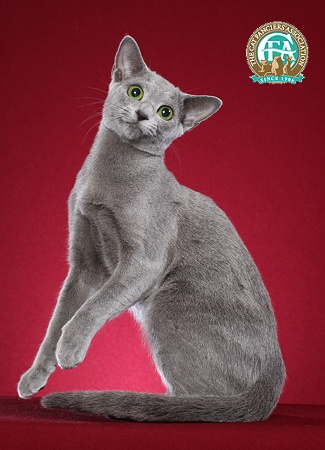 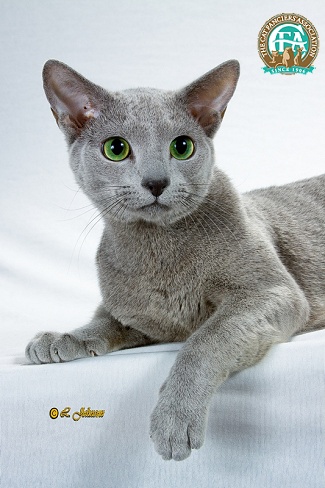 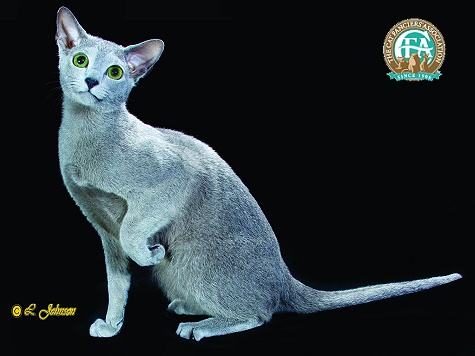 Russian Blue
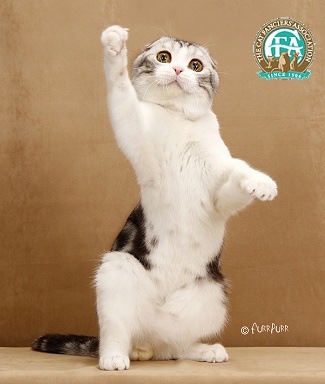 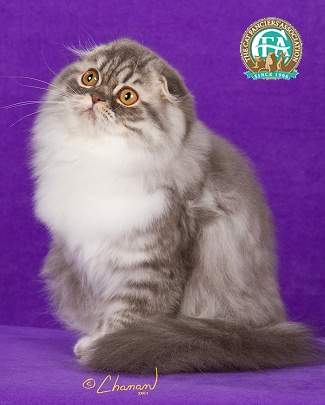 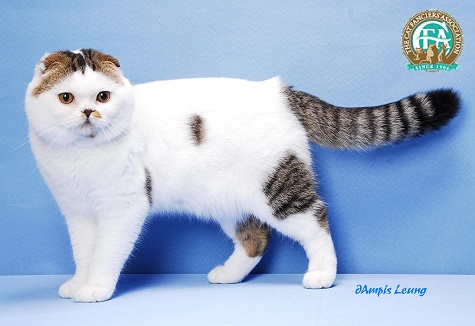 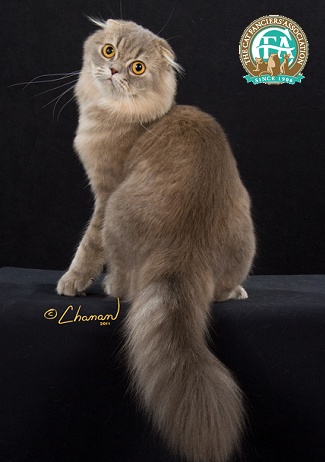 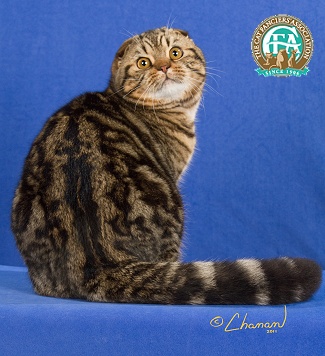 Scottish Fold
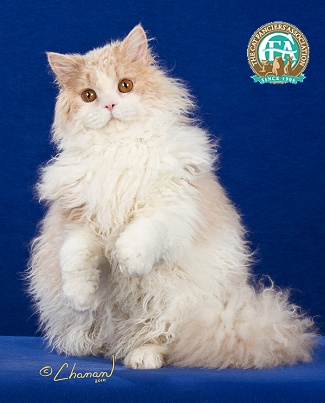 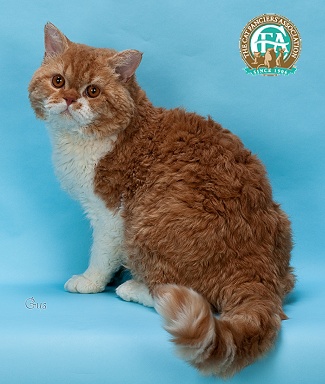 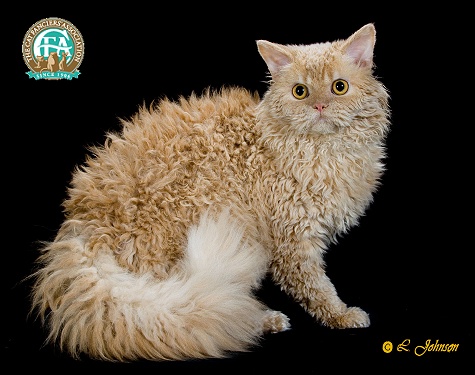 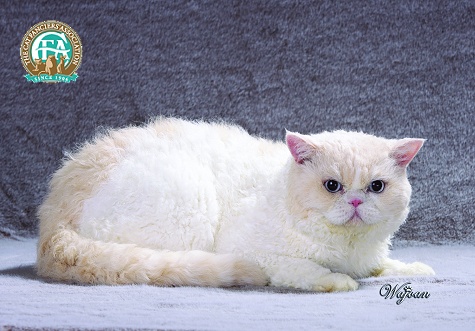 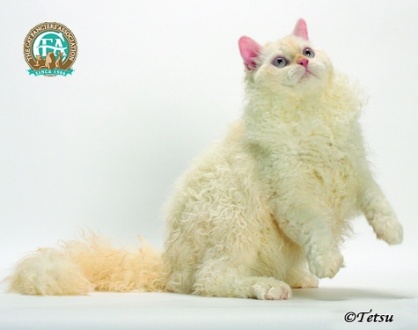 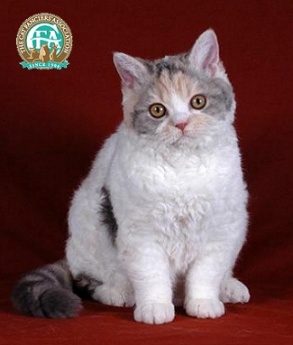 Selkirk Rex
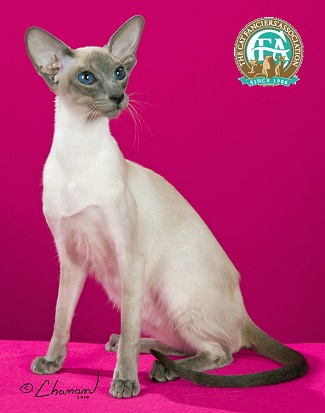 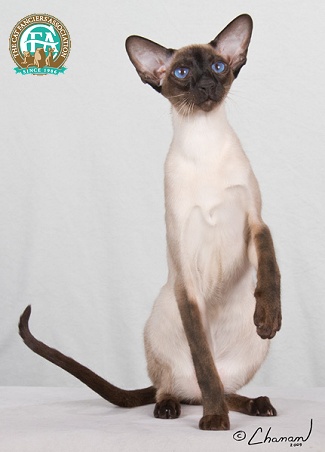 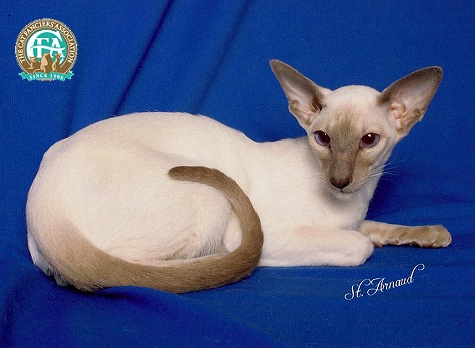 Siamese
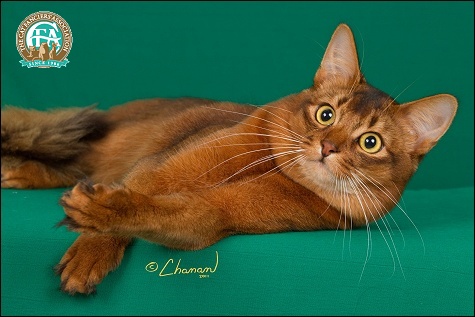 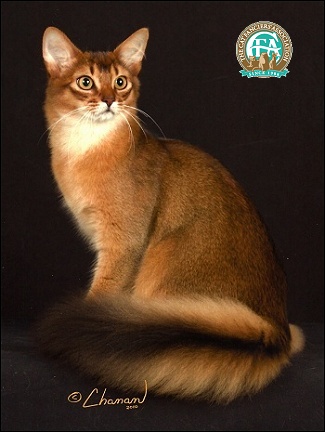 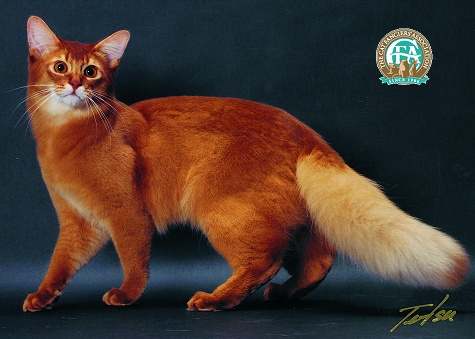 Somali
Goat & Sheep Breeds
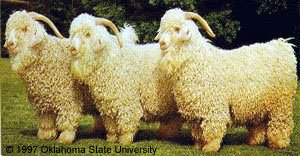 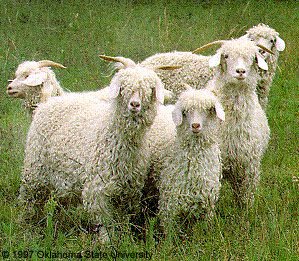 Angora Goat
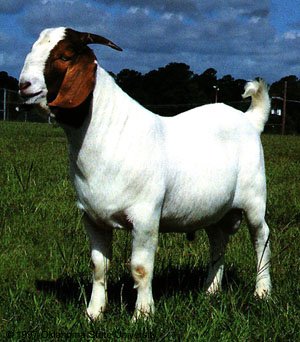 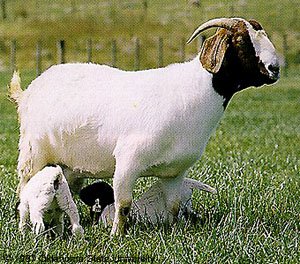 Boer Goat
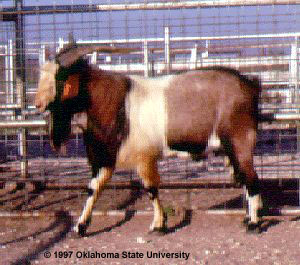 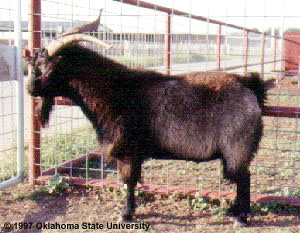 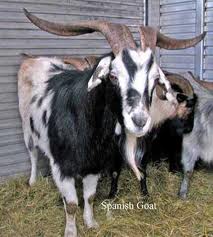 Spanish Goat
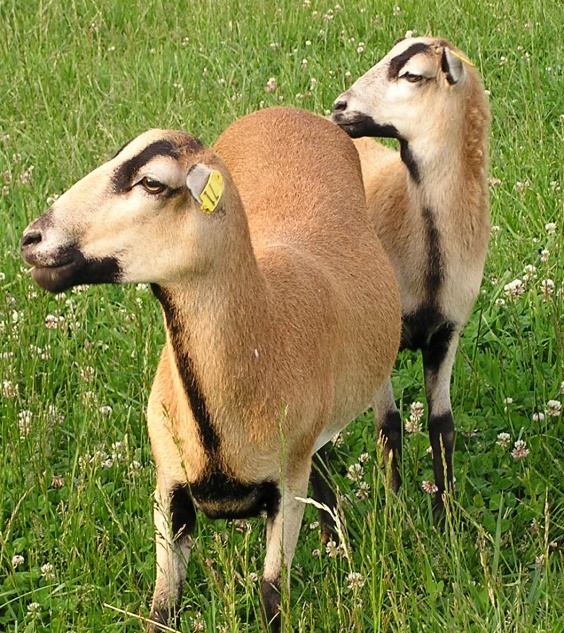 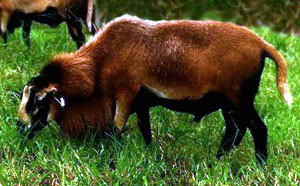 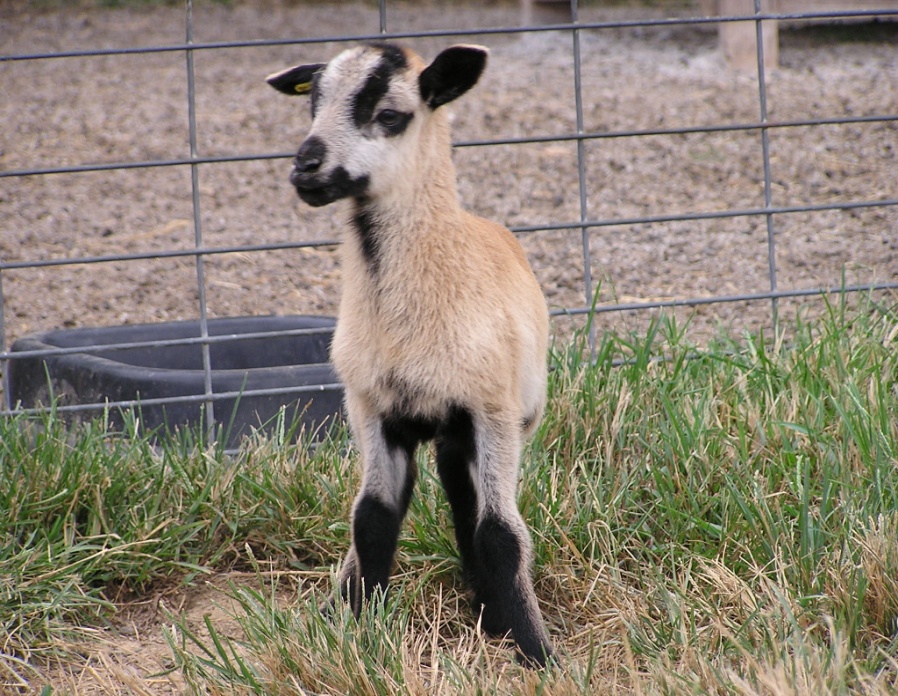 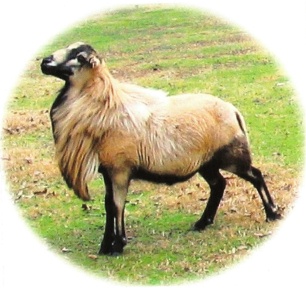 Barbado Sheep
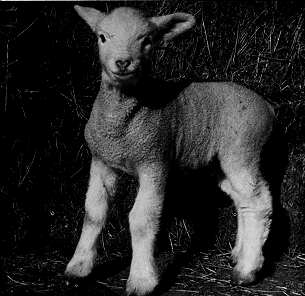 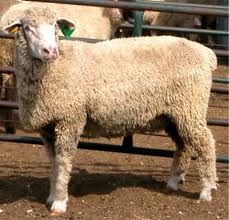 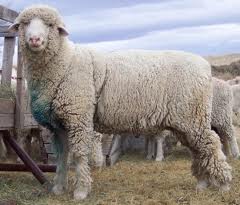 Columbia Sheep
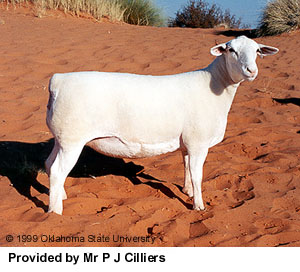 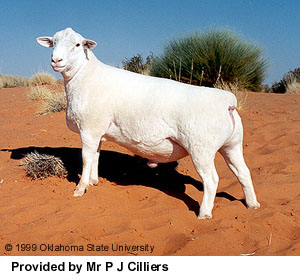 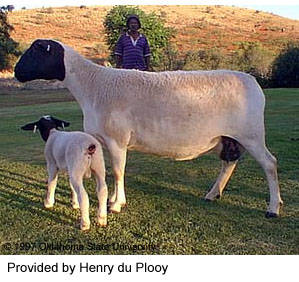 Dorper Sheep
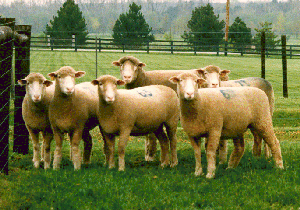 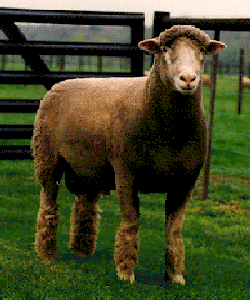 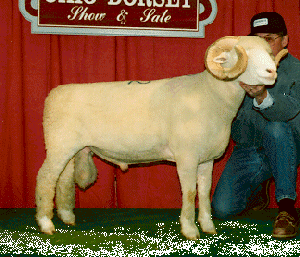 Dorset Sheep
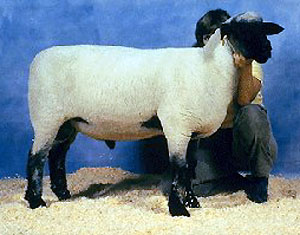 Hampshire Sheep
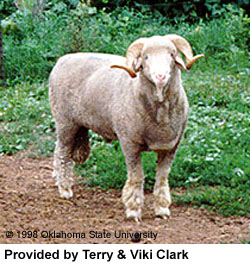 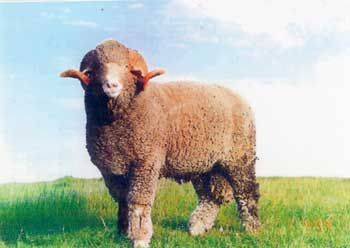 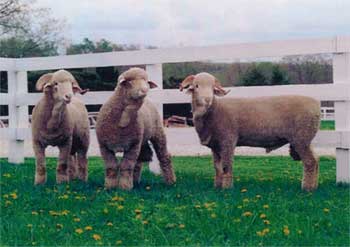 Ramboullet
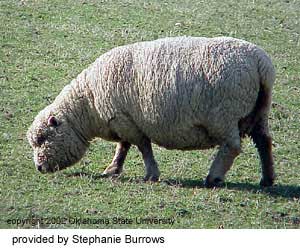 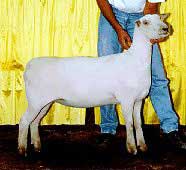 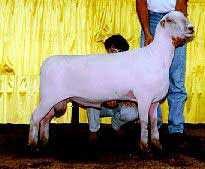 Southdown Sheep
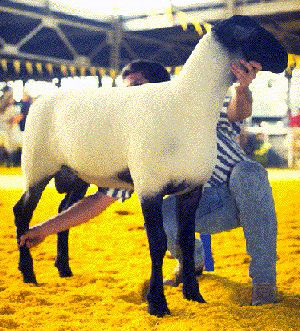 Suffolk
Swine Breeds
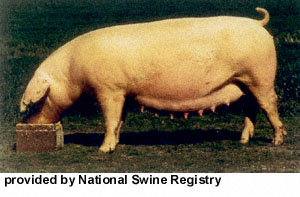 American Landrace
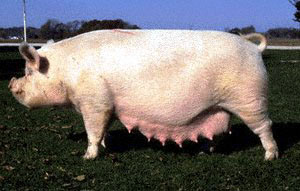 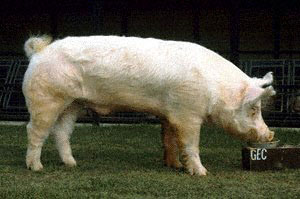 American Yorkshire
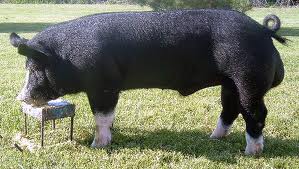 Berkshire
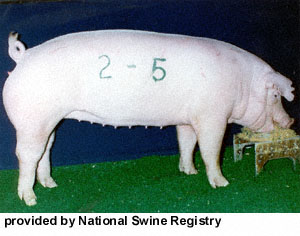 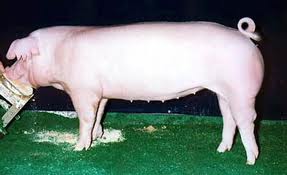 Chester White
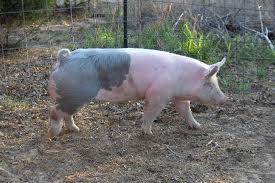 Cross/Blue Butt
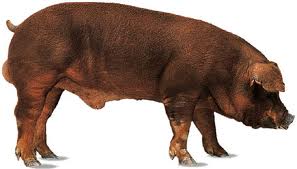 Duroc
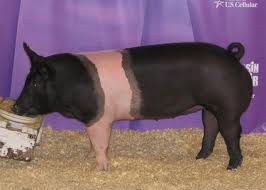 Hampshire
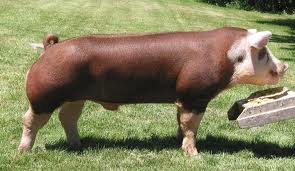 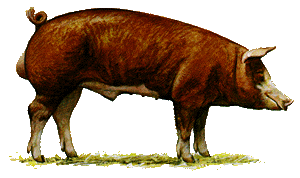 Hereford
Pietrain
Poland China
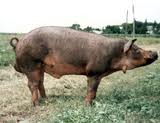 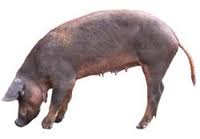 Red Wattle
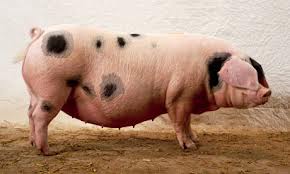 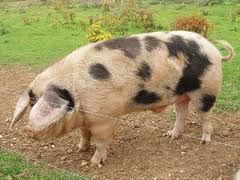 Spot
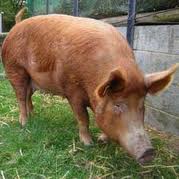 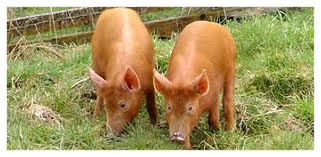 Tamworth
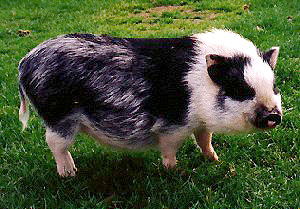 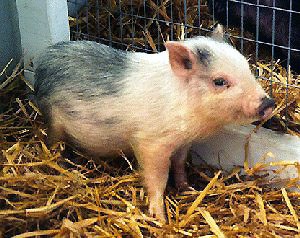 Vietnamese Potbelly
Exotics
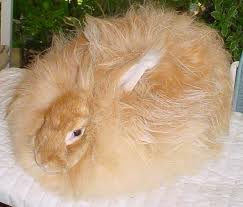 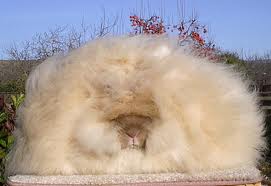 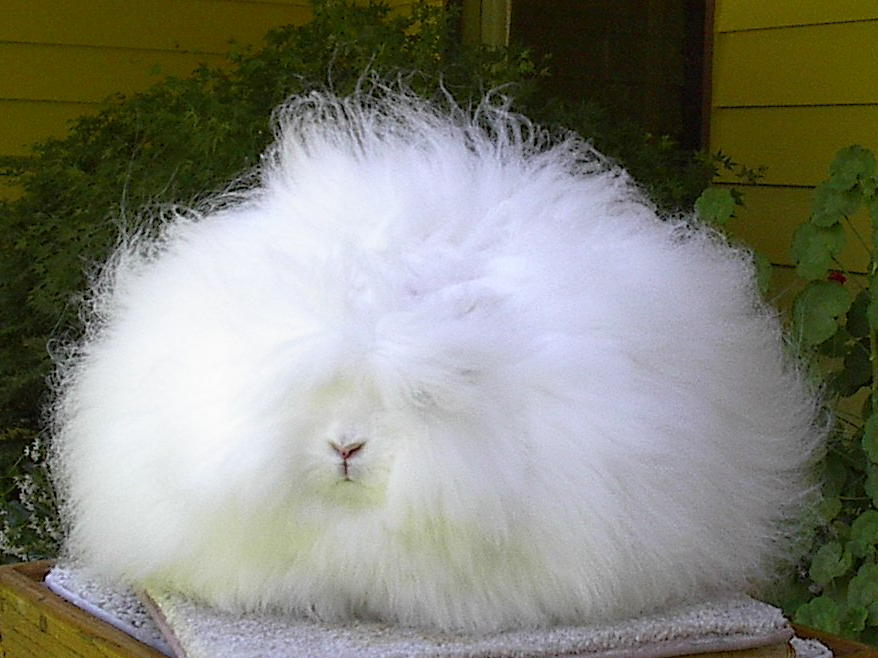 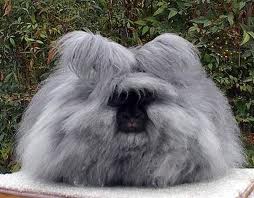 Angora Rabbit
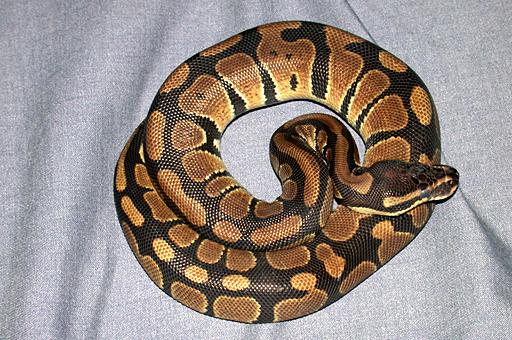 Ball Python
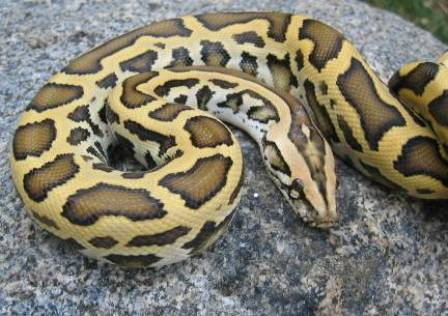 Burmese Python
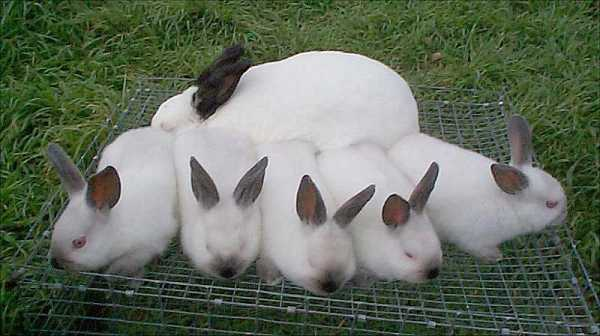 California Rabbit
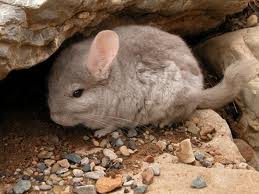 Chinchilla
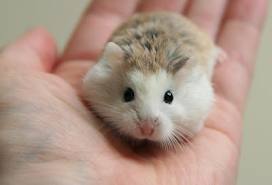 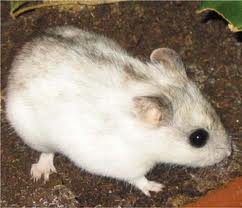 Chinese Dwarf Hamster
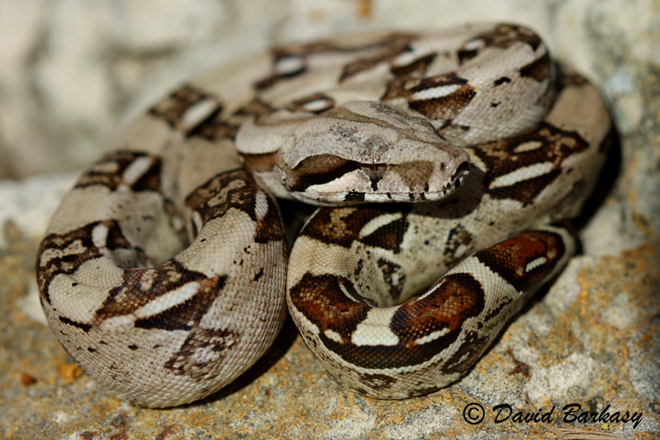 Columbian Red Tailed Boa
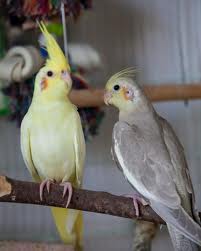 Cockatiel
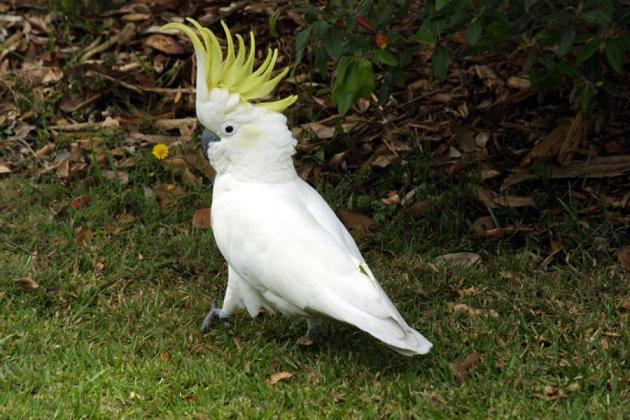 Cockatoo
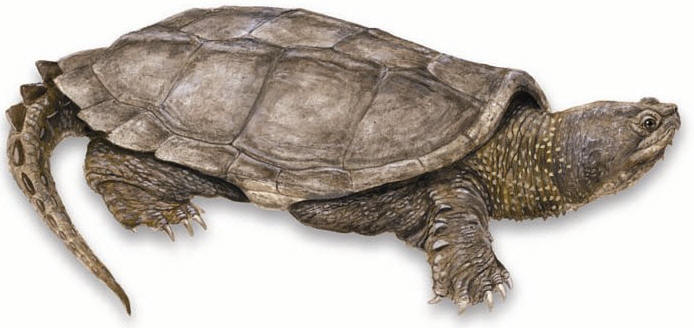 Common Snapping Turtle
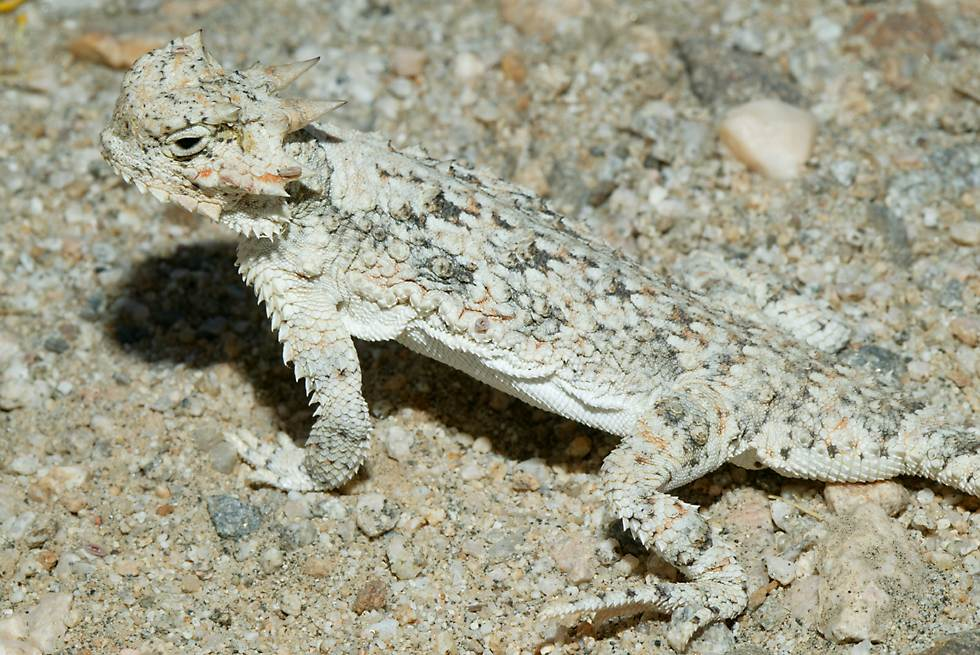 Desert Horned Lizard
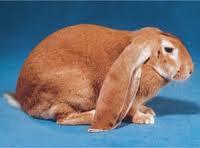 English Lop Rabbit
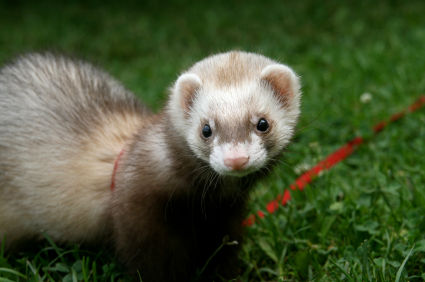 Ferret
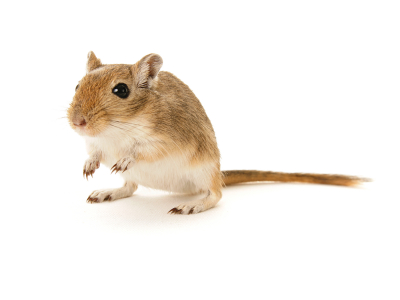 Gerbil
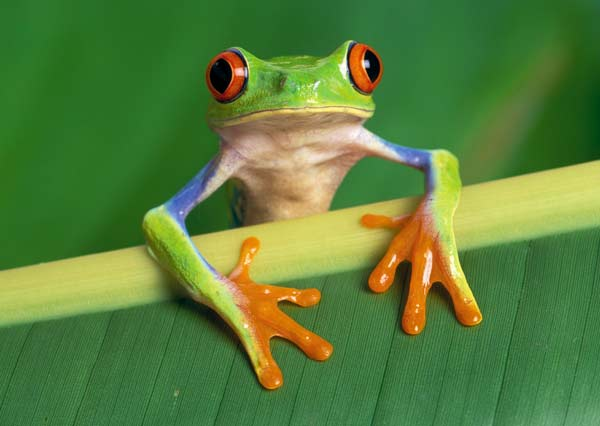 Green Tree Frog
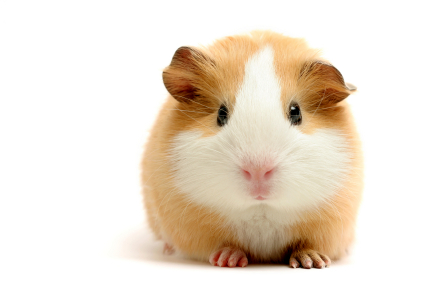 Guinea Pig
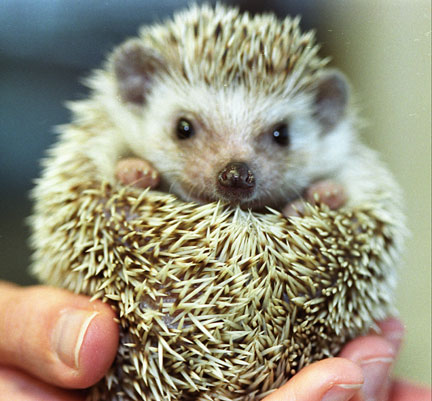 Hedge Hog
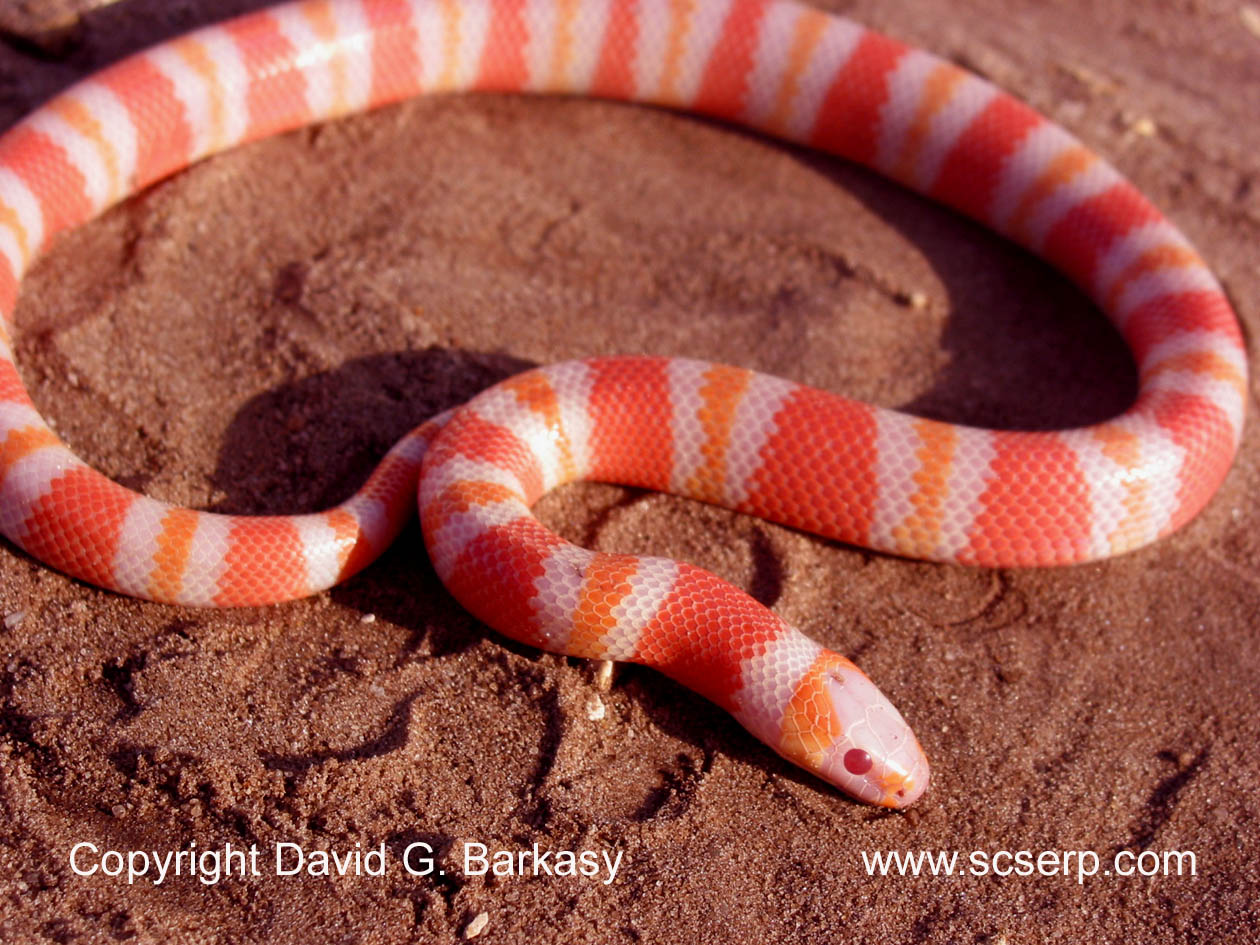 Honduran Milk Snake
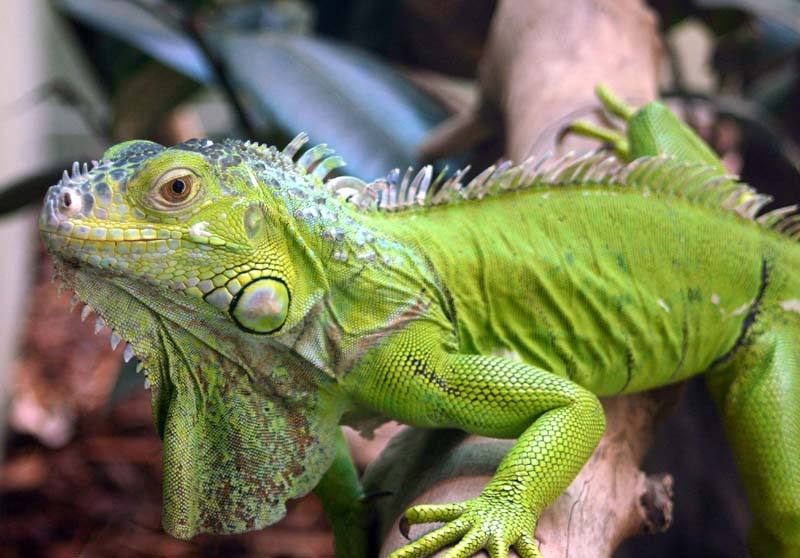 Iguana
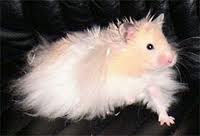 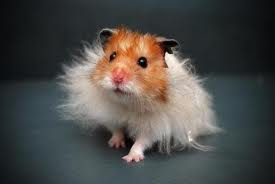 Long Hair Teddy Bear Hamster
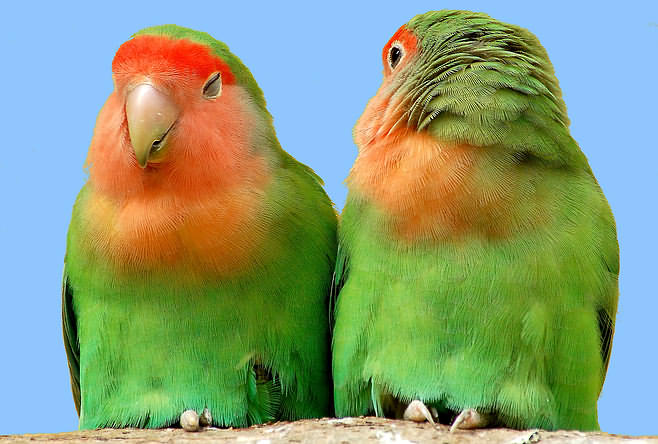 Lovebird
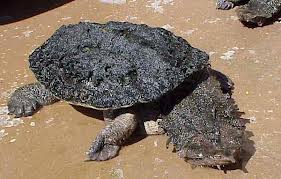 Mata Mata
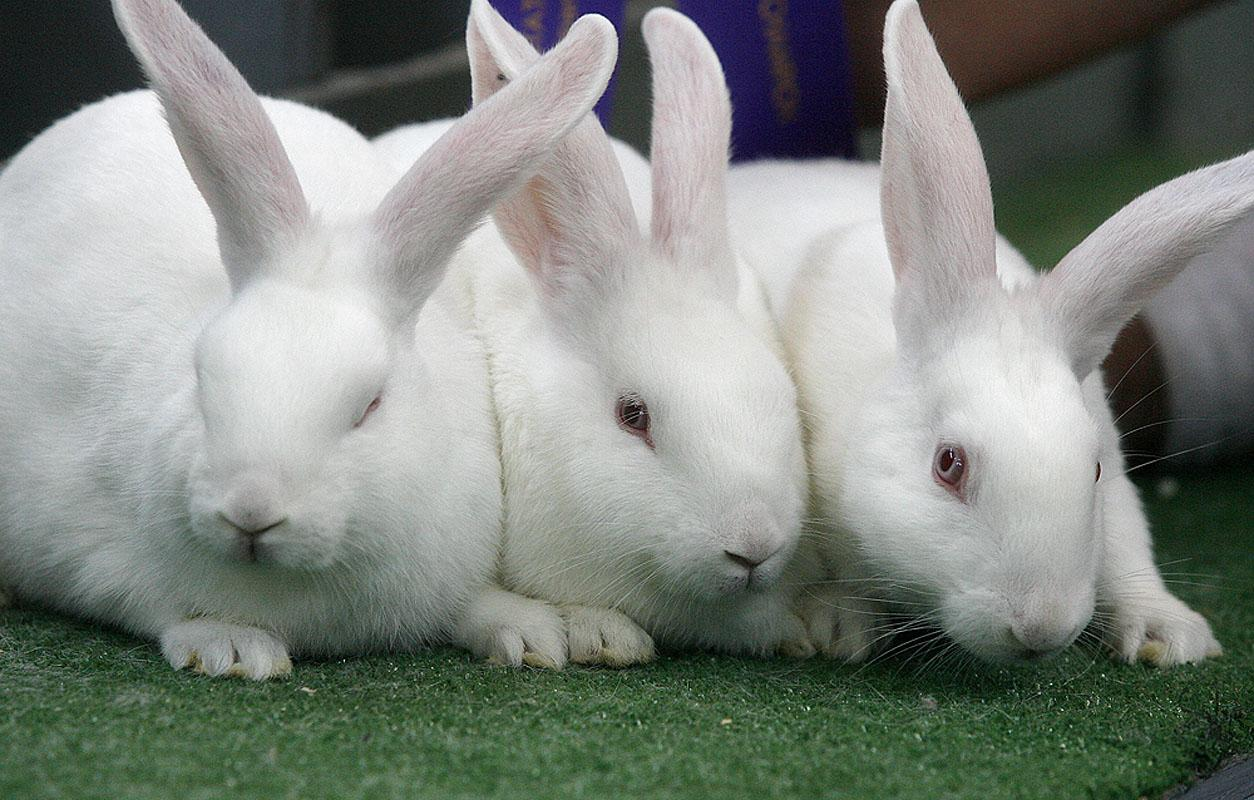 New Zealand Rabbit
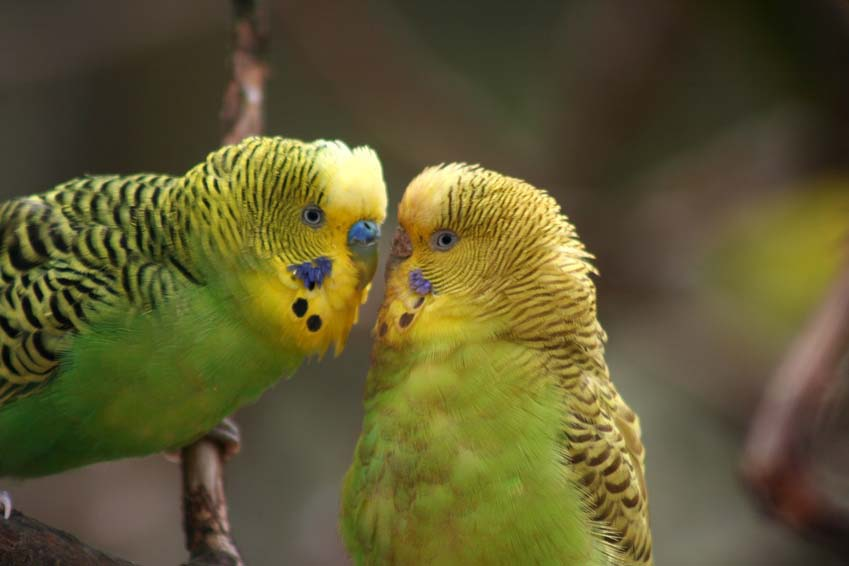 Parakeet
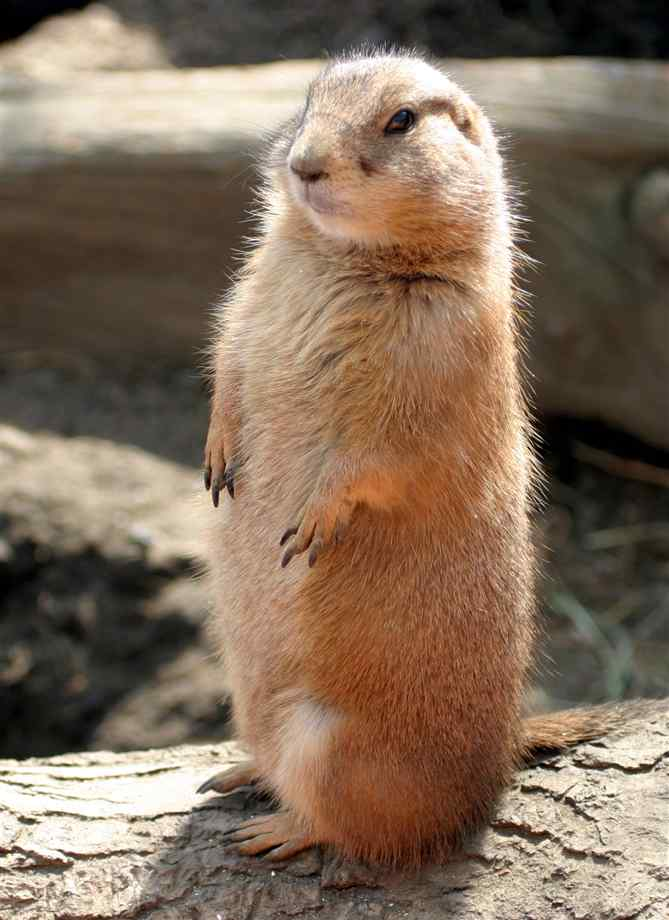 Prairie Dogs
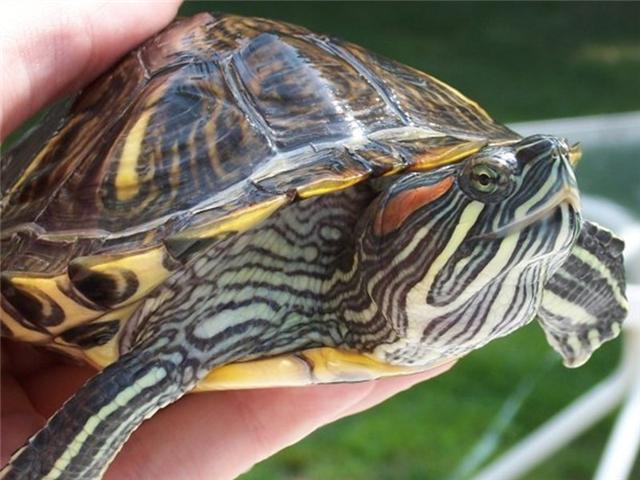 Red Ear Slider
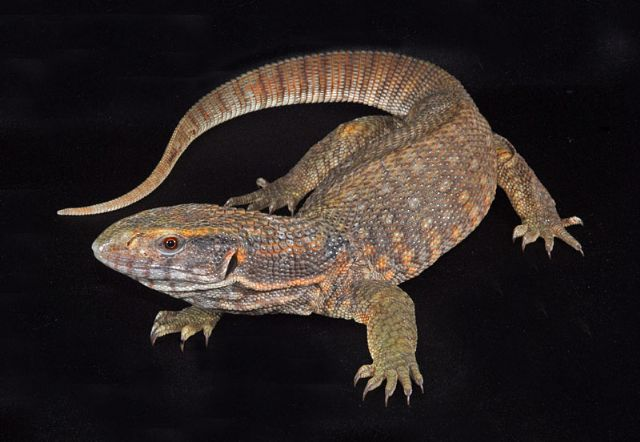 Savannah Monitor
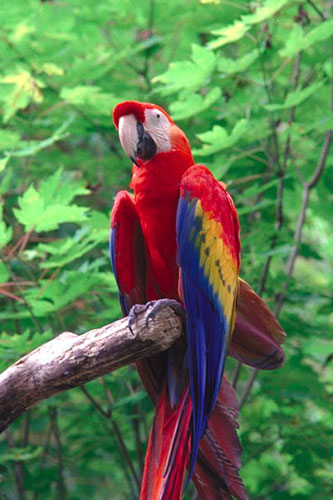 Scarlett Macaw Parrot
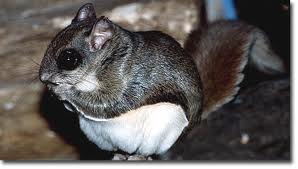 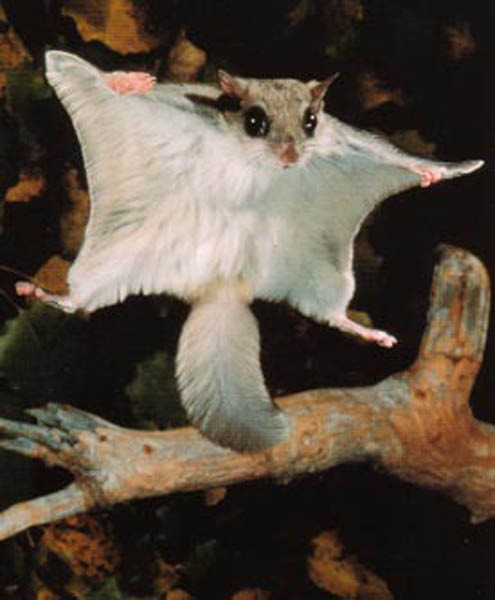 Southern Flying Squirrel
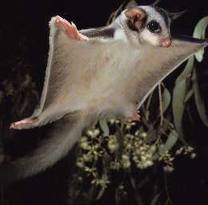 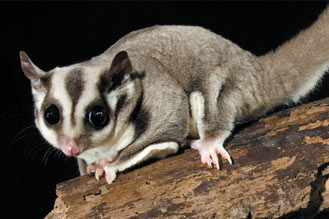 Sugar Glider
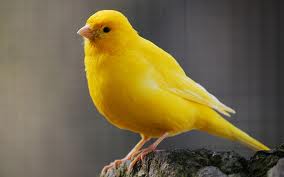 Yellow Canary